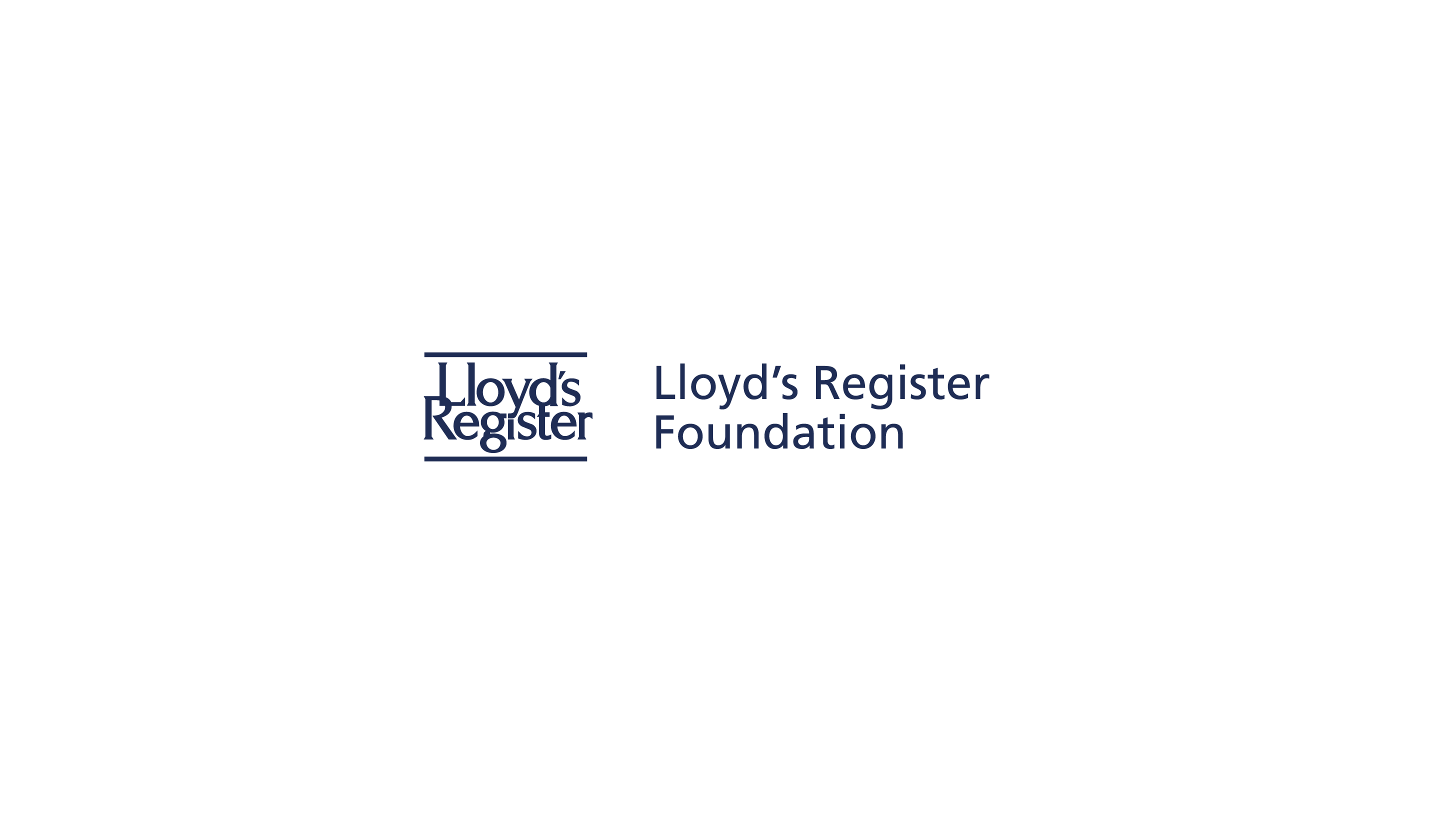 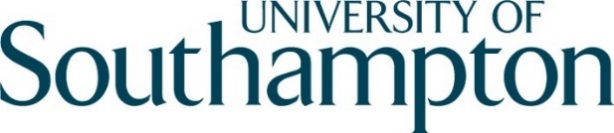 Biomimicry for Coastal Eco-Cities:Towards a Carbon Neutral Dover (UK)
Group D: E- Coastal Consultancy
Anjali Deshpande – Aik Ling Goh
Adriaan Goossens – Saeed Javdani
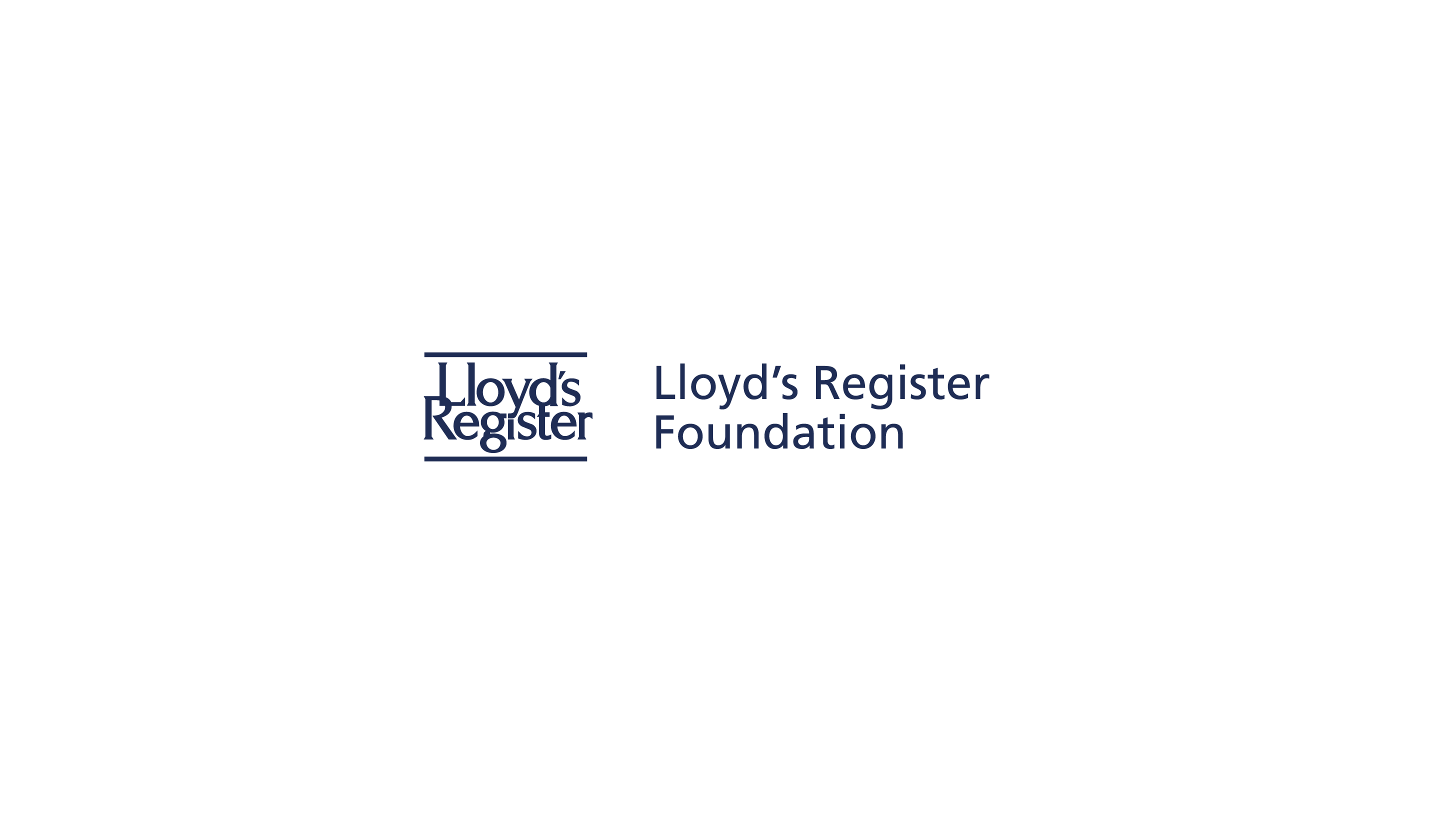 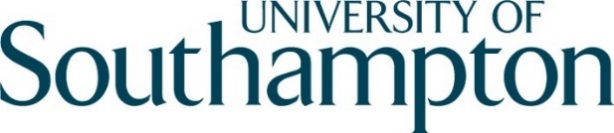 Overview
Coastal Eco-Cities
Dover
Biomimicry
Renewable Energy
Carbon management
Conclusions
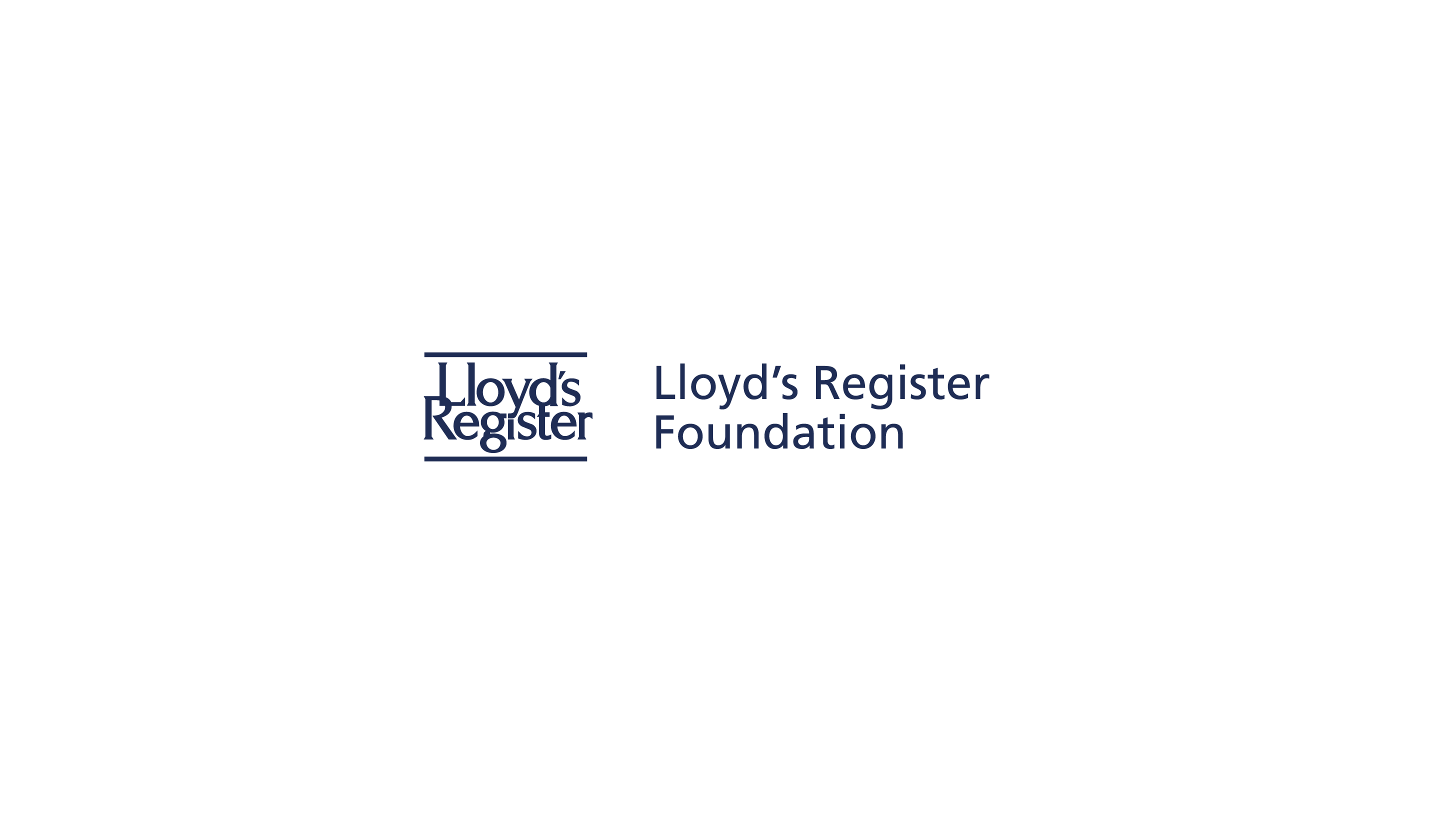 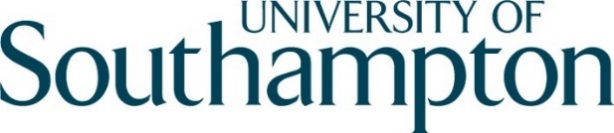 Coastal Eco-Cities
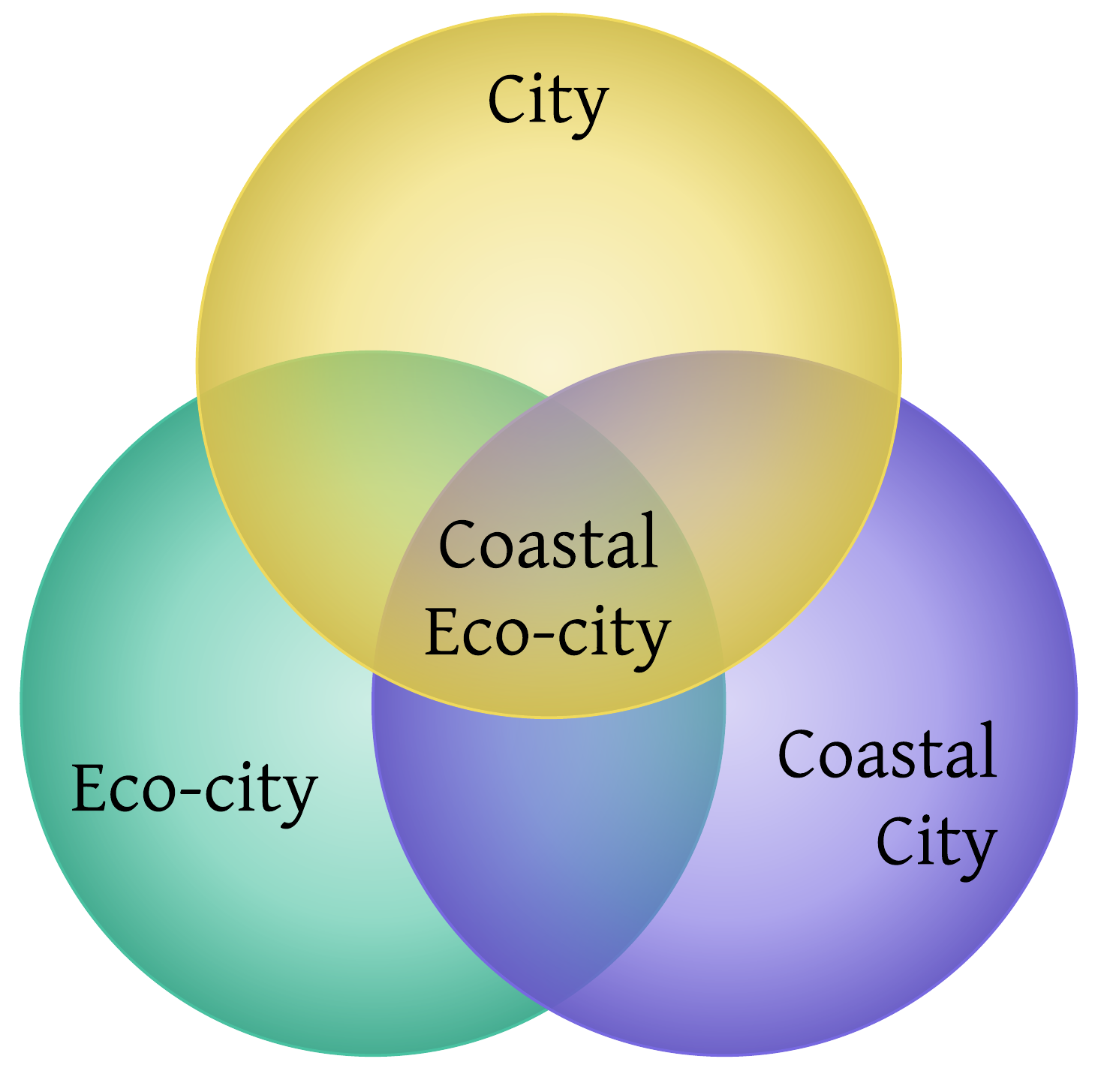 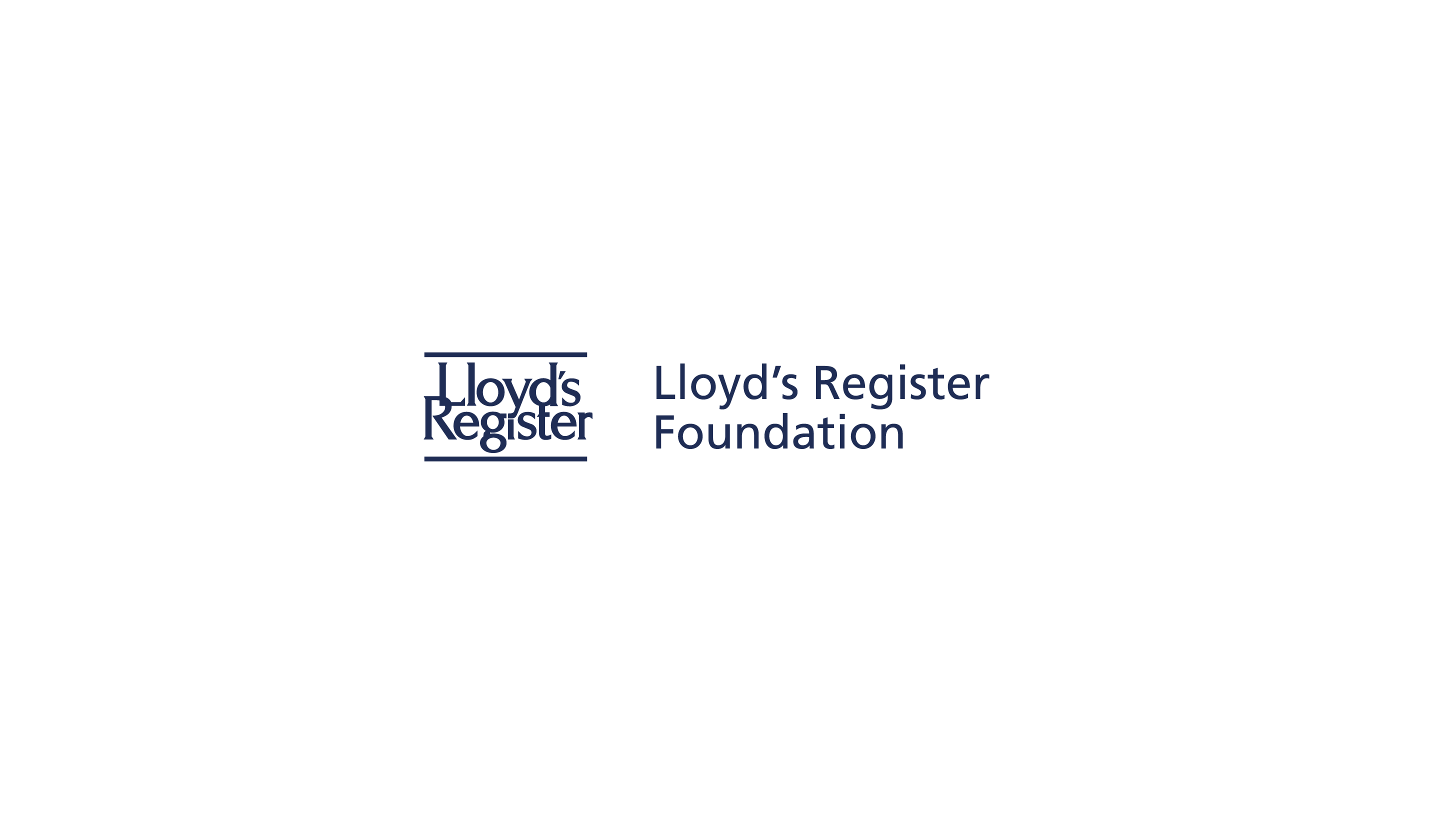 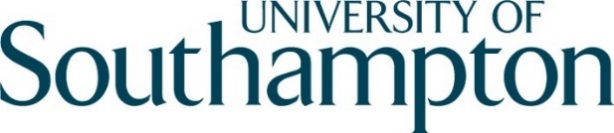 Coastal Eco-City
Socially and economically significant urban area near the sea
reduce environmental impacts 
improve human well-being and life
stimulate growth 
through a harmonious relation between the land and the sea
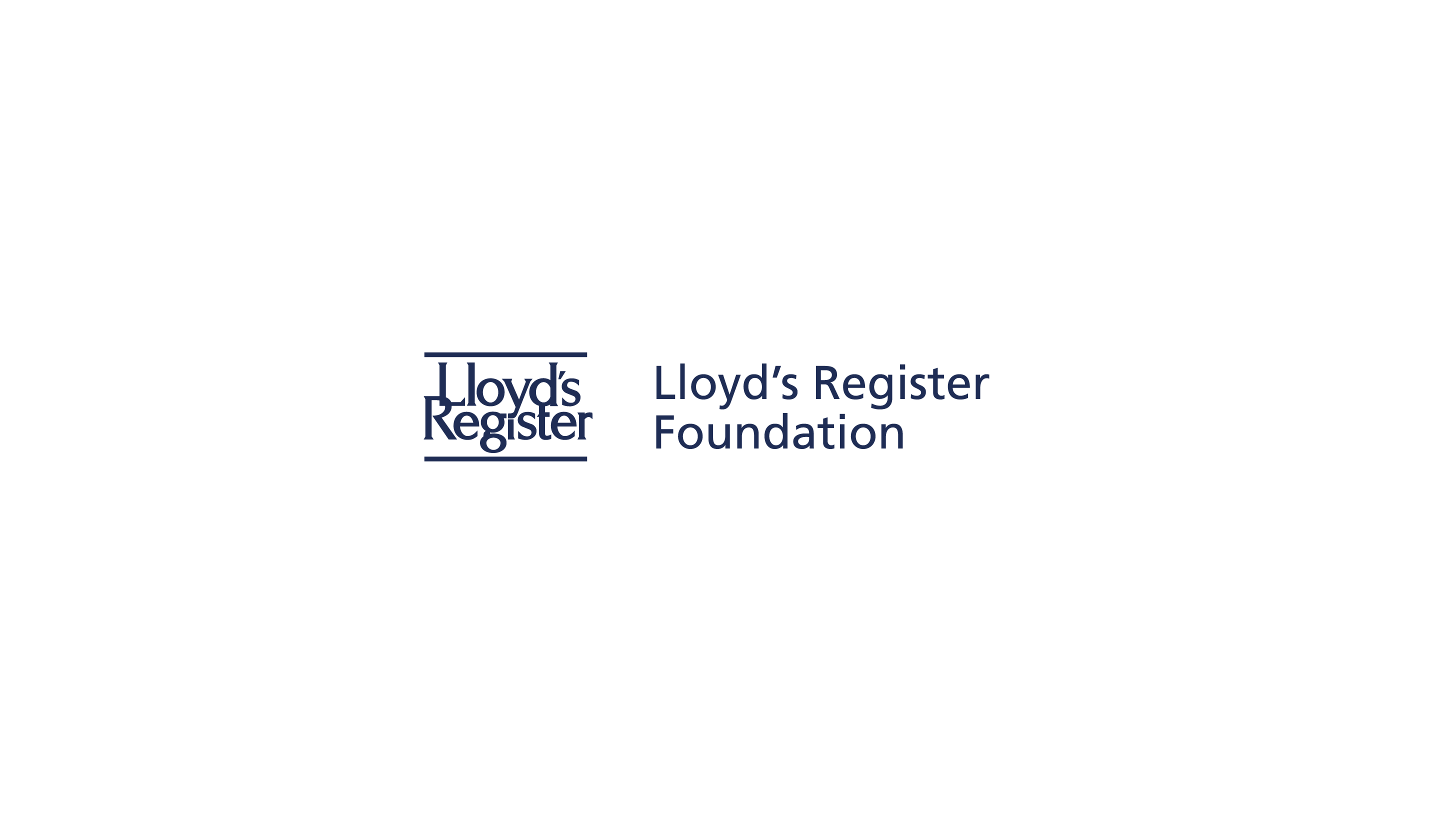 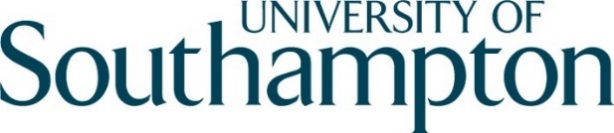 Dover
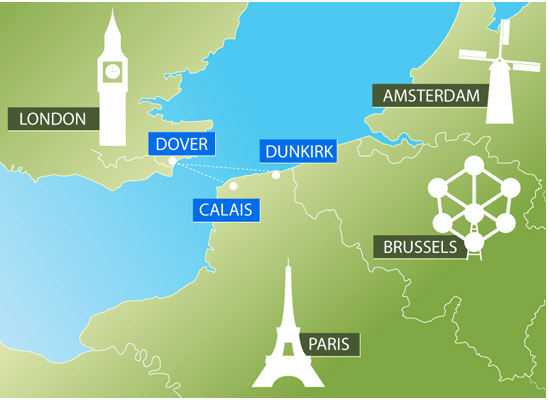 At the narrowest part of the Strait of Dover
Connection to Continental Europe
40,000 population

Important
Port
White Cliffs
Source: http://www.doverport.co.uk/?page=DoverFerryRoutes
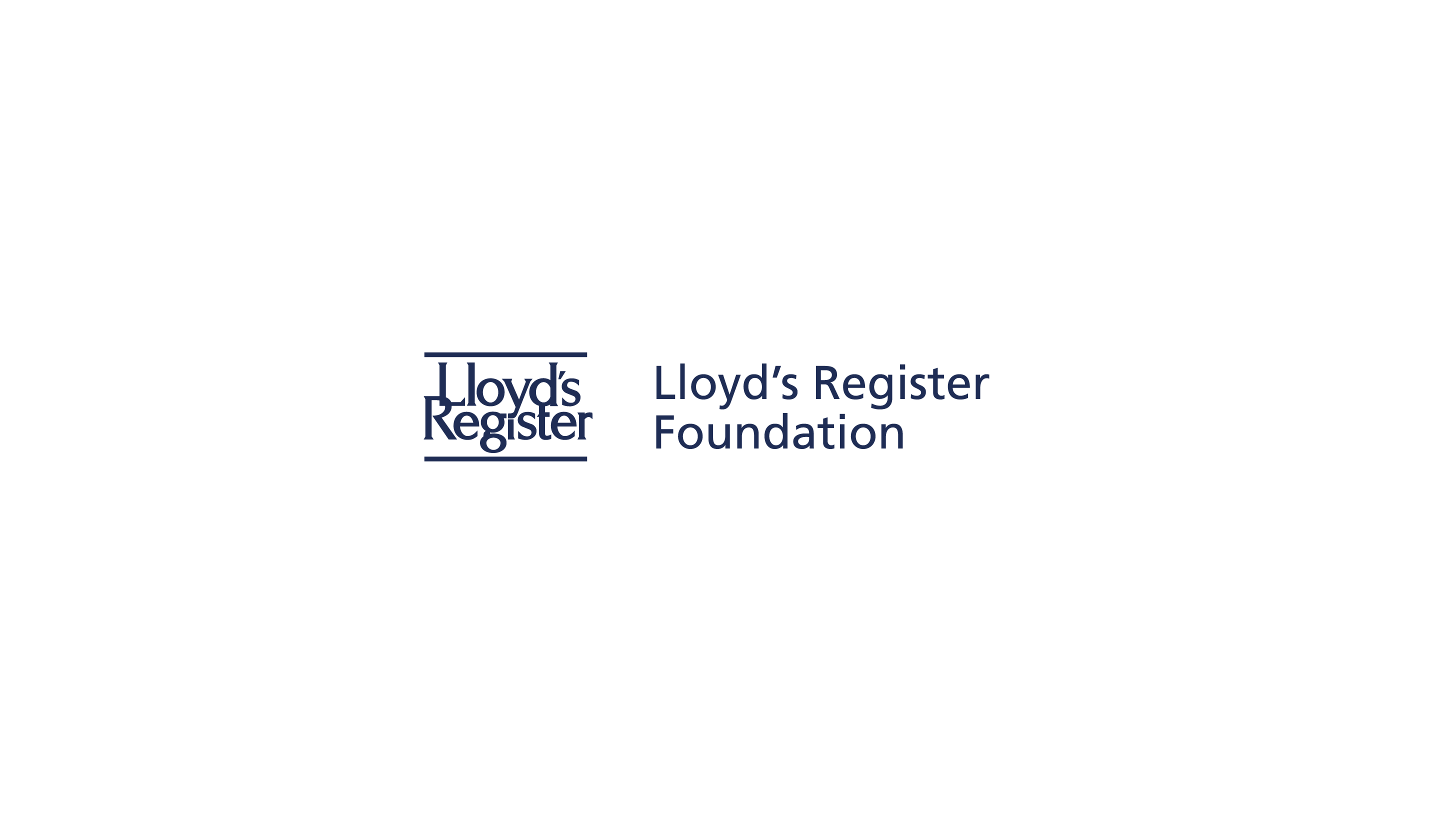 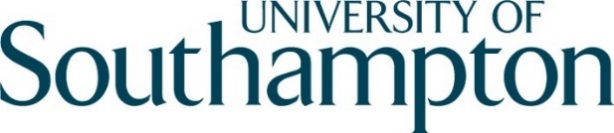 Port of Dover
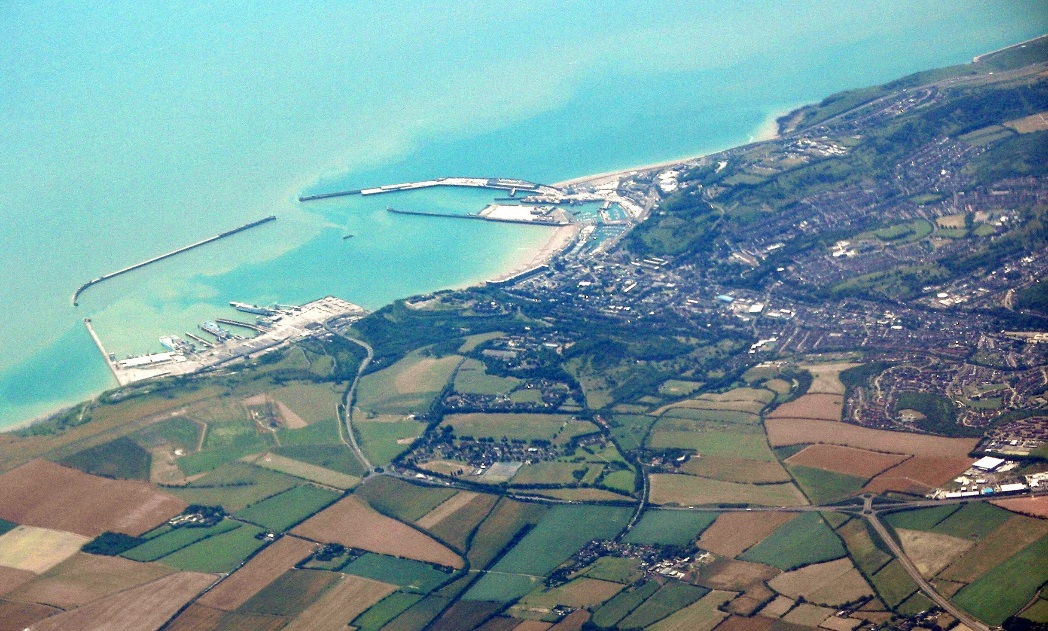 Since 1606 AD
World’s busiest passenger port
22,000 jobs

Annually:
16 million passengers 
5 million vehicles
£60 million turnover
£80 billion of goods
http://en.wikipedia.org/wiki/Dover
Sources: http://www.marinetraffic.com/ais/
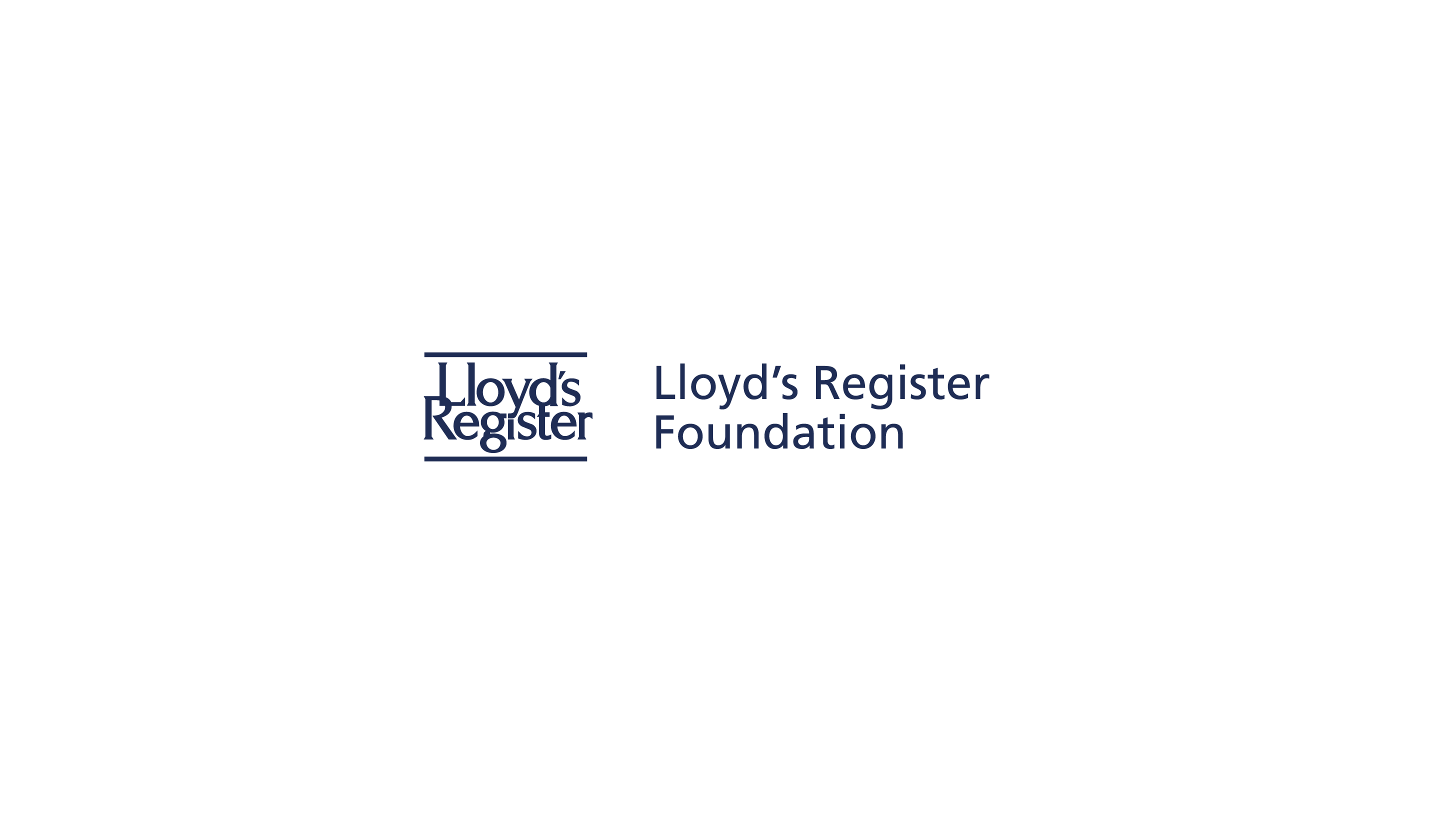 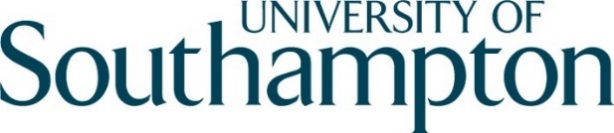 White Cliffs
Soft white chalk
Up to 110 m (350 ft)
Highly valuable
Symbolic
National Trust
Area of Outstanding Beauty
Tourism in Dover: 
£ 186 million in 2003
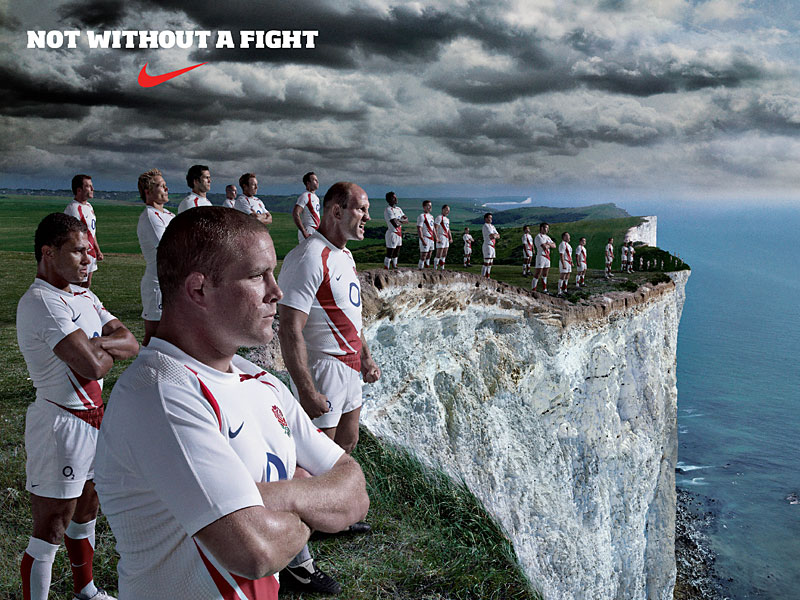 Sources: http://en.wikipedia.org/wiki/White_cliffs_of_Dover
http://img.dailymail.co.uk/i/pix/2007/10_02/RugbyWhiteCliffs_800x600.jpg
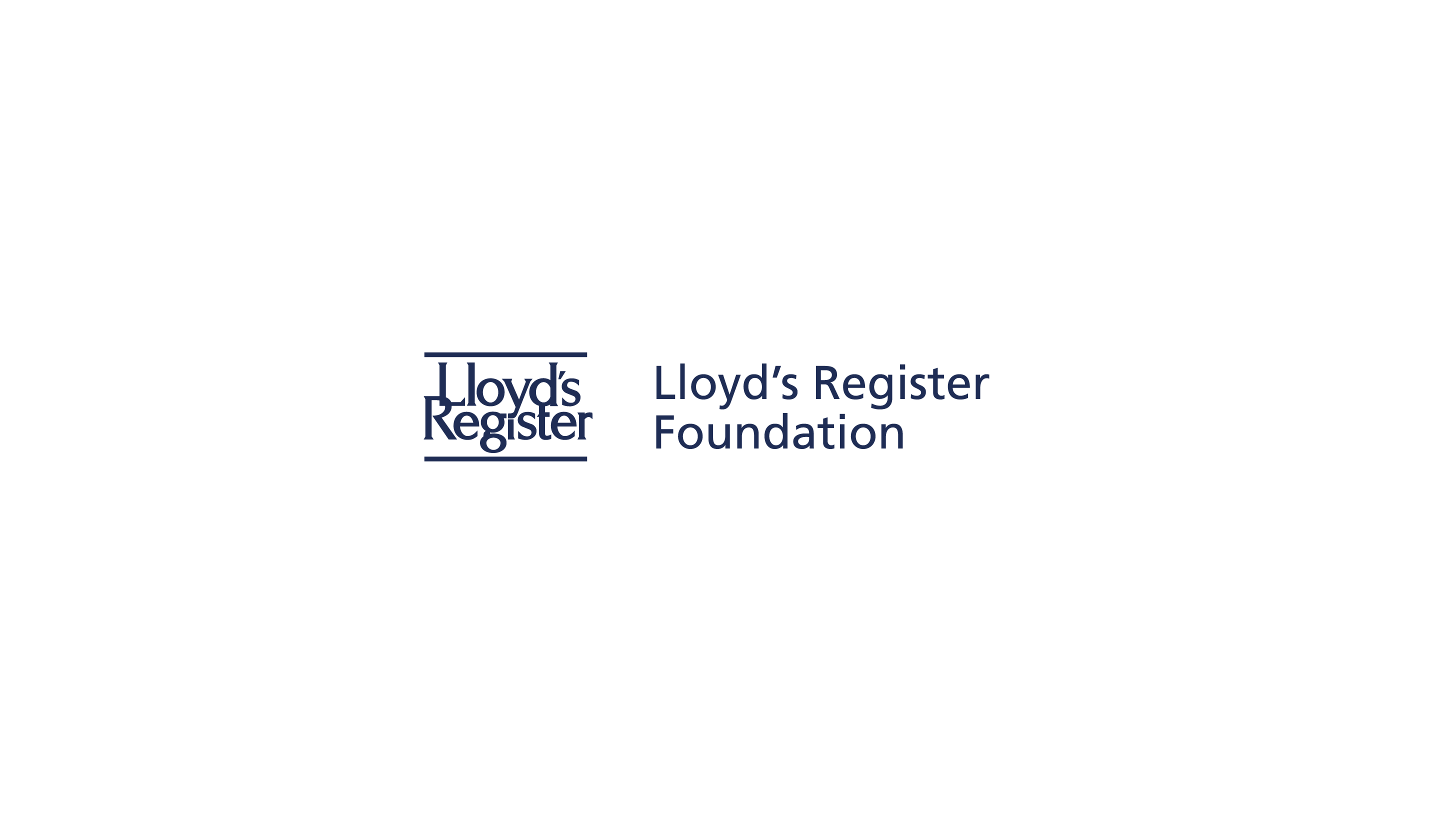 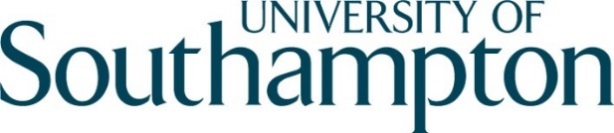 Bios + mimesis = BIOMIMICRY
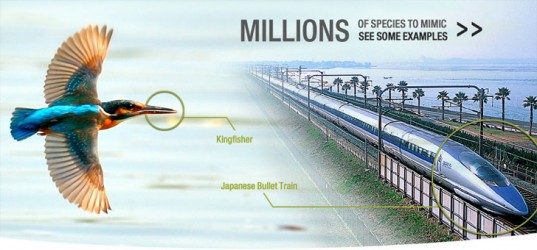 Image Sources: http://inhabitat.com/giveaway-get-a-competitive-design-edge-with-this-free-intro-to-biomimicry-online-course-99-value/,
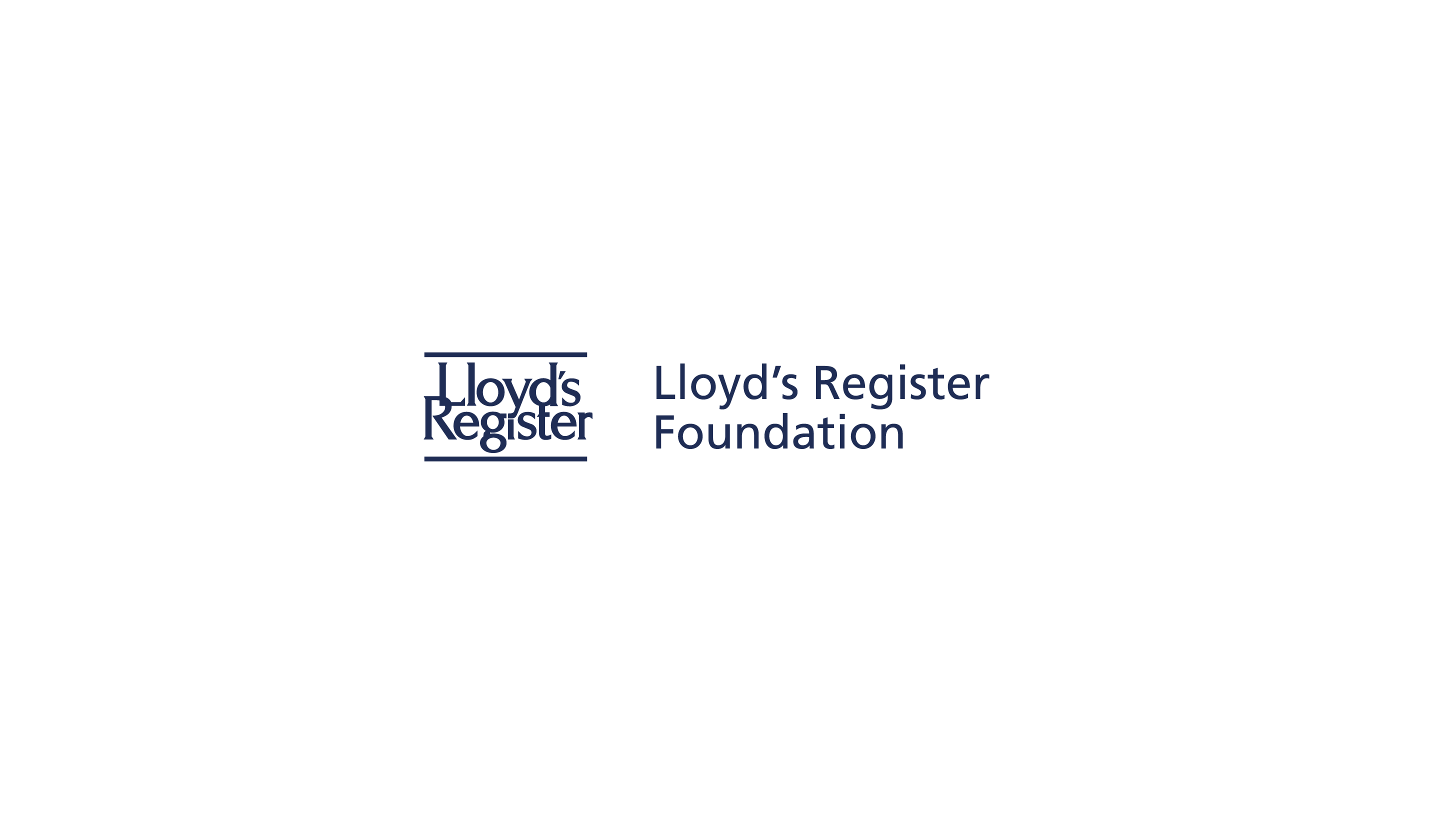 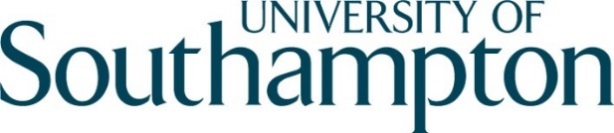 The Biomimicry Methodology
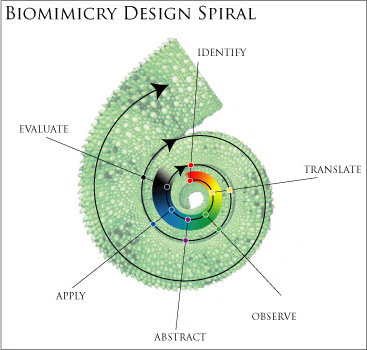 http://bradnehring.wordpress.com/2011/04/27/biomimicry-using-the-natural-world-to-benefit-and-greatly-convenience-humanity/
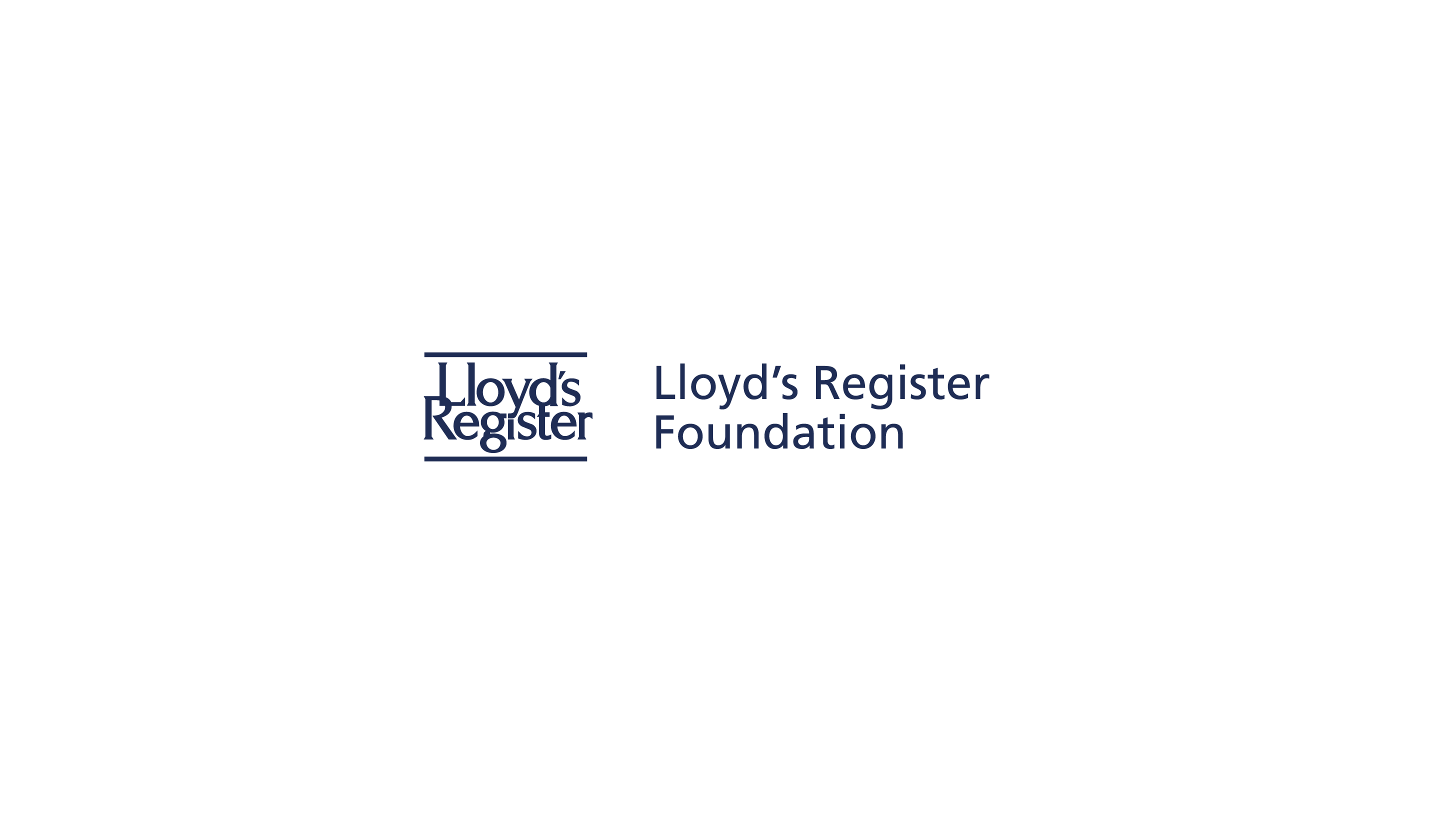 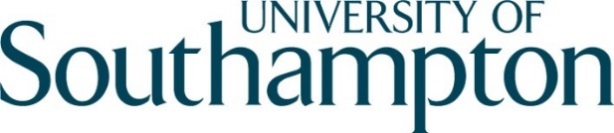 Wave Energy Converters
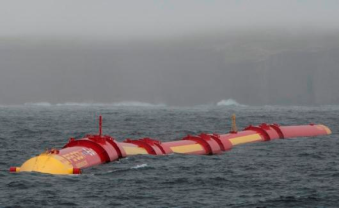 Pelamis – Mimics the movement of the sea snake
BioWave –Mimics the movement of the kelp
Anaconda – mimics the giant snake by riding the waves
Oyster – mimics the opening and shutting movement of the Oyster shell
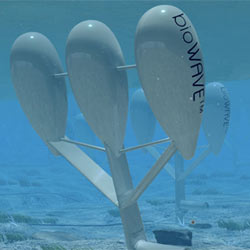 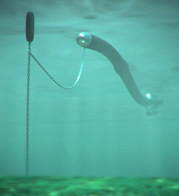 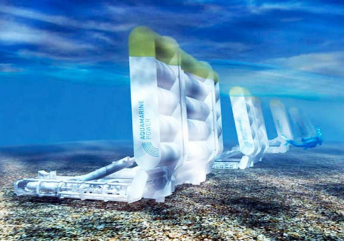 Image Sources:http://coastalenergyandenvironment.web.unc.edu/files/2013/07/anaconda-wave-energy-590x240.jpg,, http://www.hydratelife.org/?p=414, http://www.hydratelife.org/?p=414, , http://wordlesstech.com/2011/06/28/oyster-wave-power-technology/ , Pelamis Wave Power
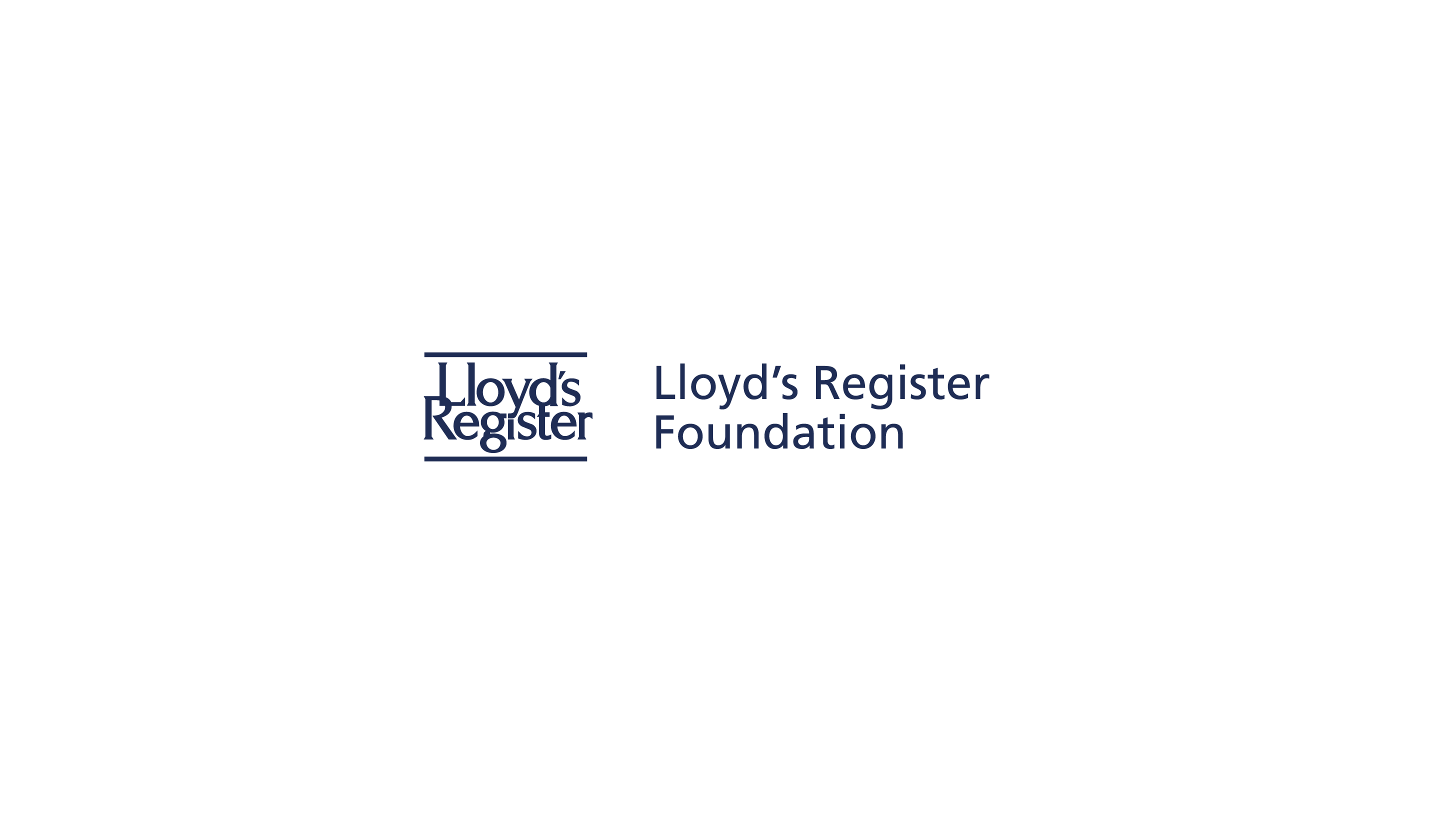 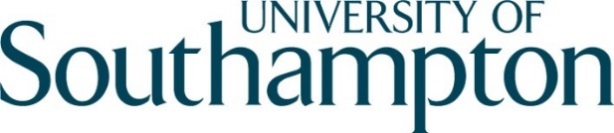 The Oyster WEC System
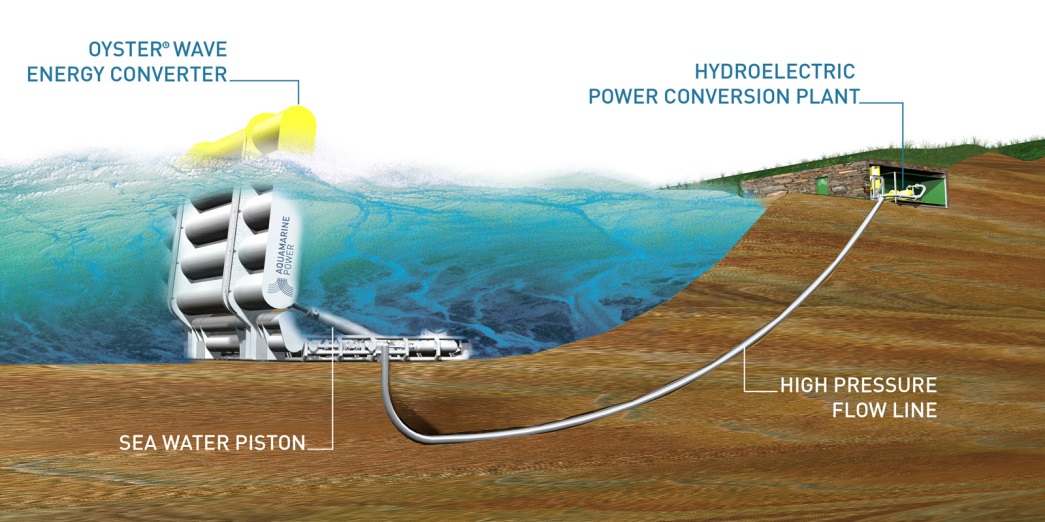 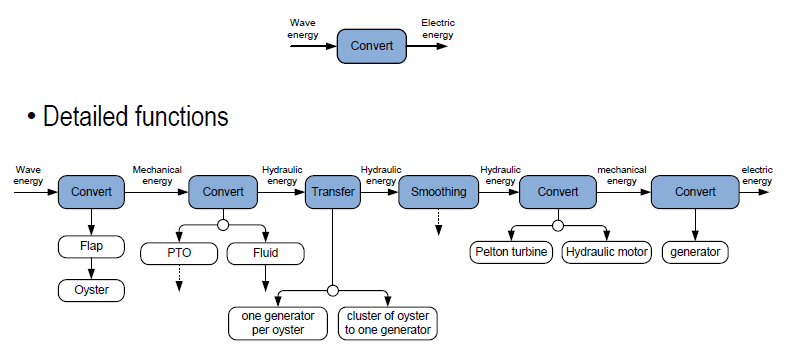 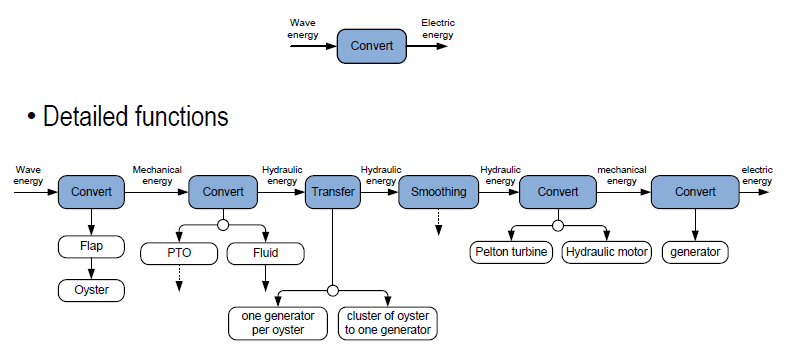 Image Source: http://www.maritimejournal.com/news101/marine-renewable-energy/guidelines_agreed_for_marine_energy_development
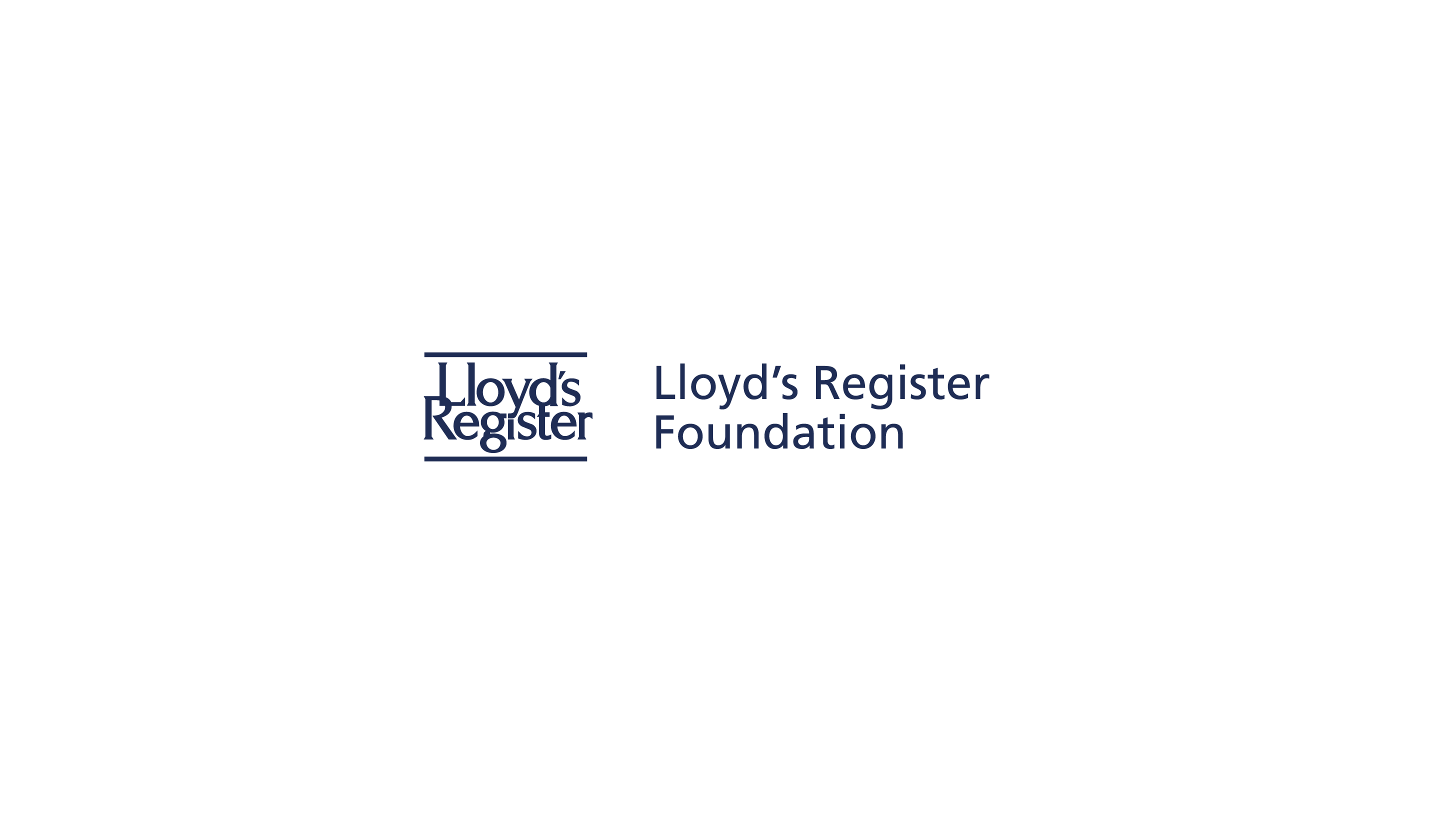 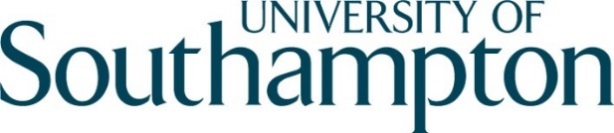 Oyster Technology for Port of Dover
Scenario 1 : 3 Oyster 800
CO2 reduction is 3200 tonnes per year  
GHG reduction is 3600 tonnes per year
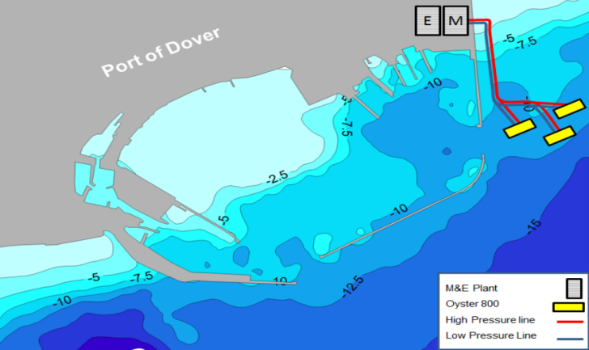 Project Constraints
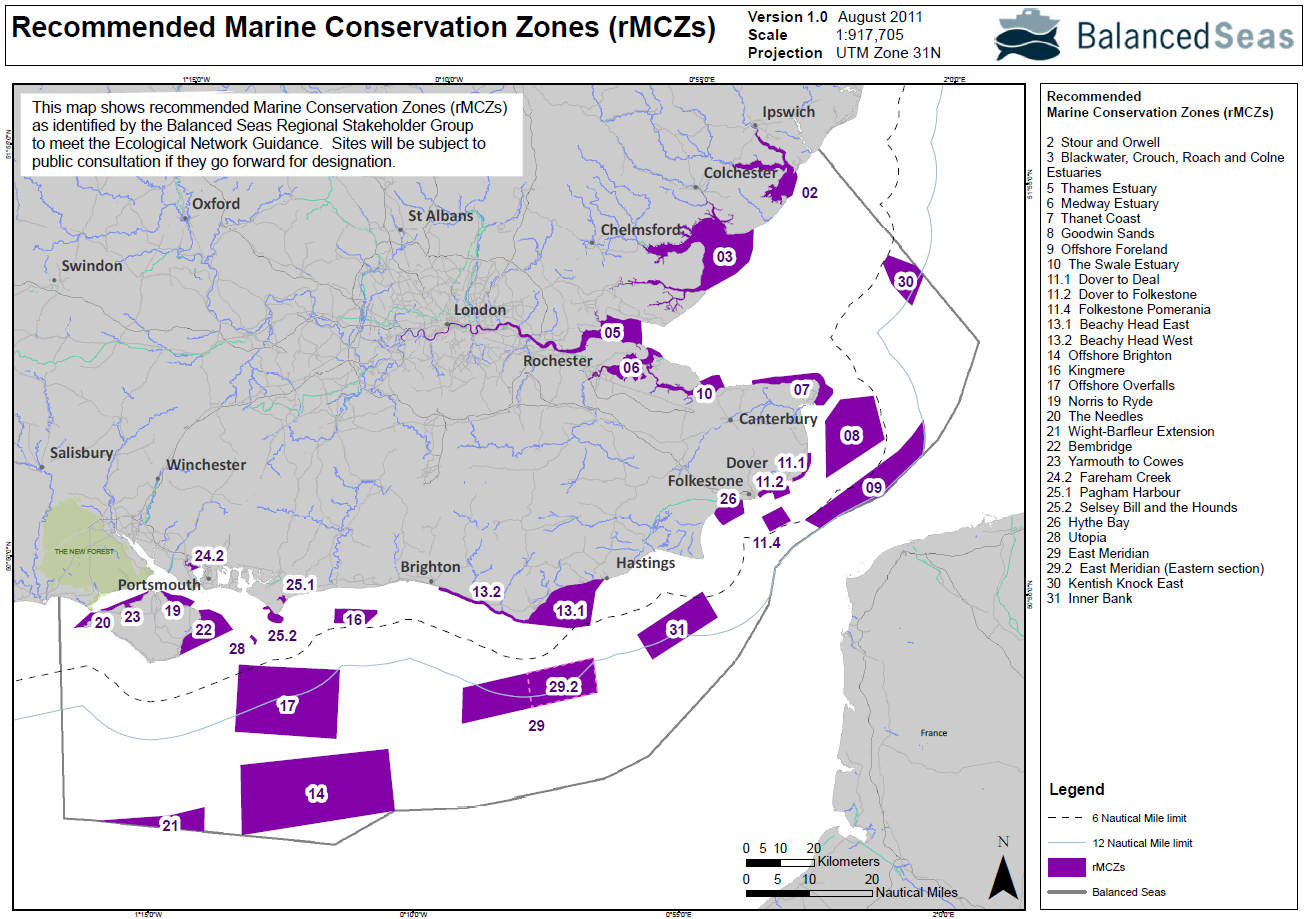 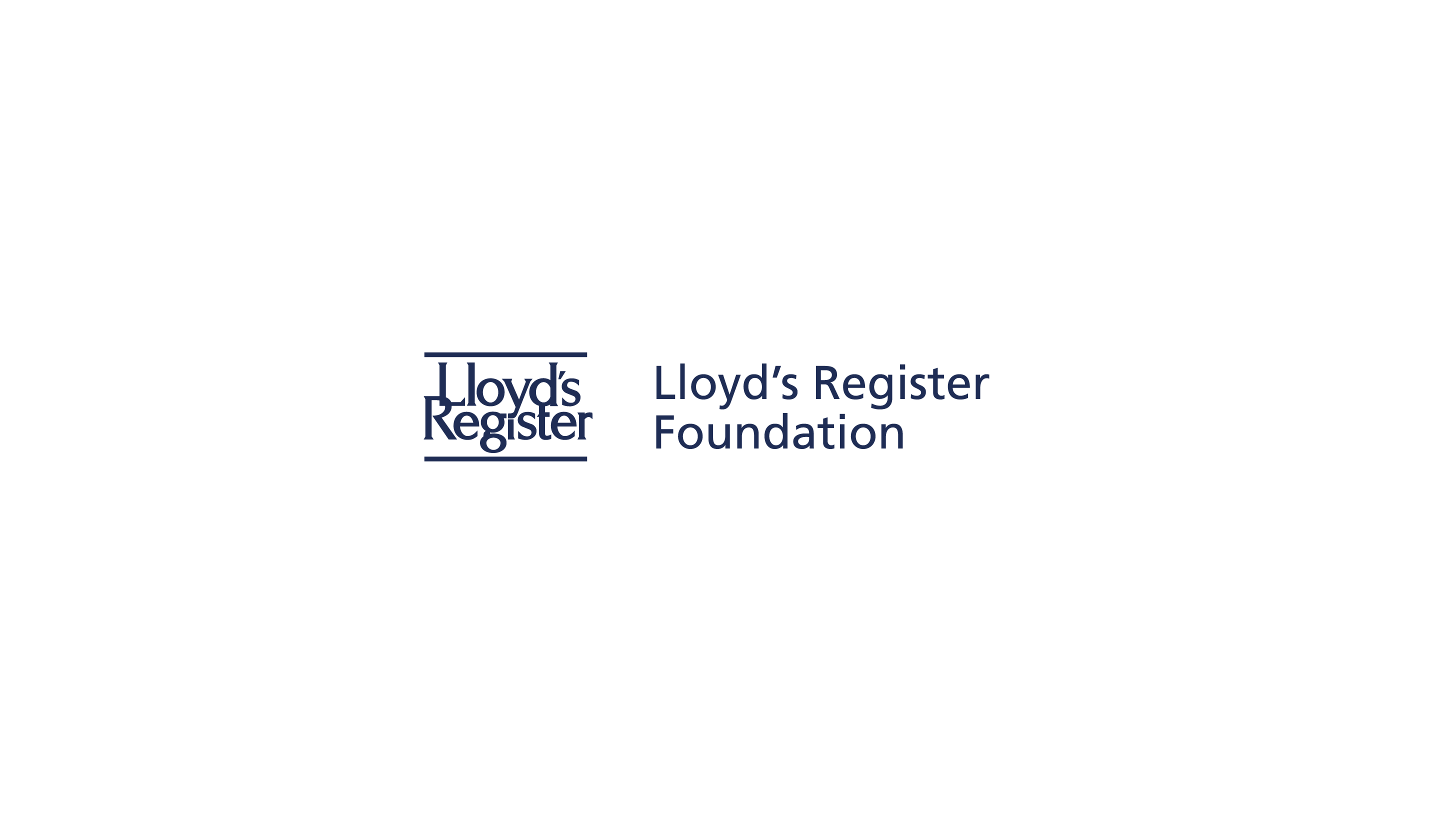 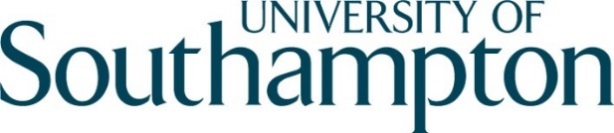 Oyster Technology for Dover
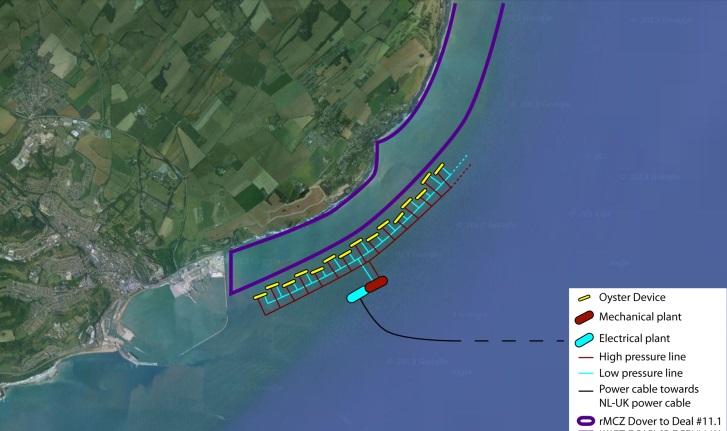 Scenario 2 : 50 Oyster 800
Protect White Cliffs from coastal erosion
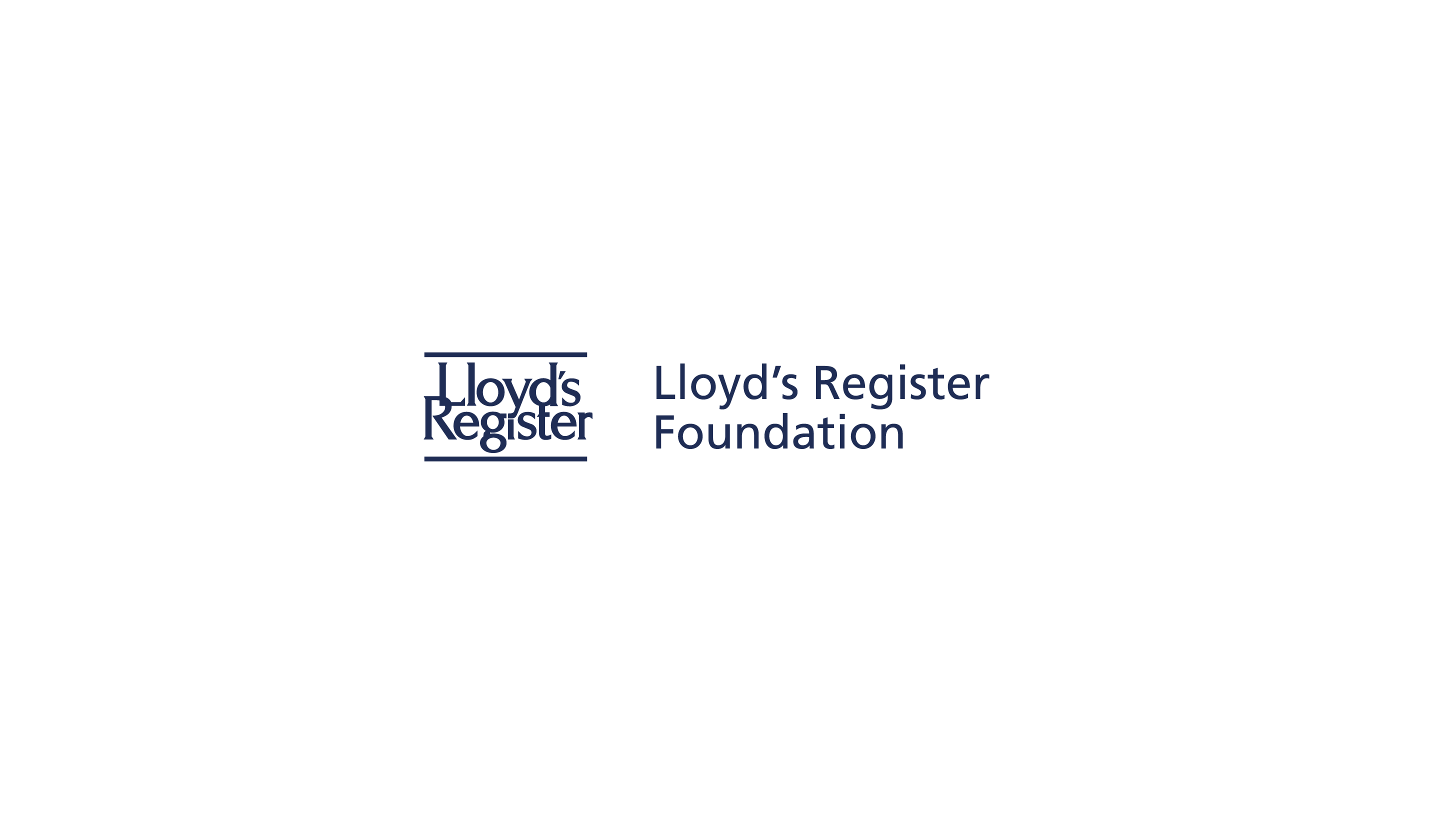 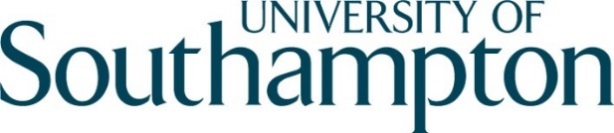 Project for Dover
Location: The Coordinates for Oyster 800 are longitude 1.347o latitude 51.122o

Device to be installed in the vicinity of Dover harbour eastern walls outside the rMCZ 11.1 (at a distance of 0.6 nautical mile from the coastline)
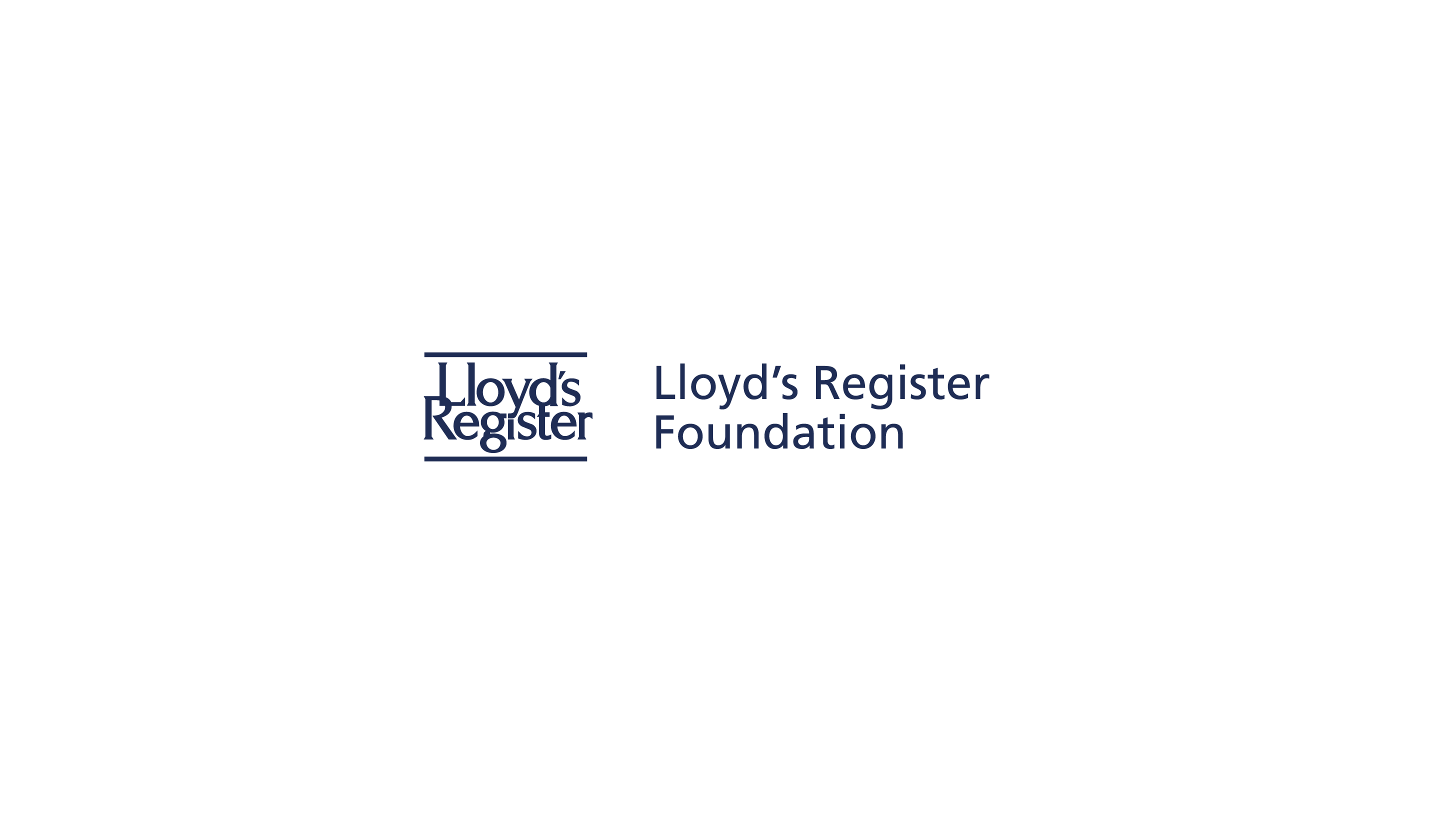 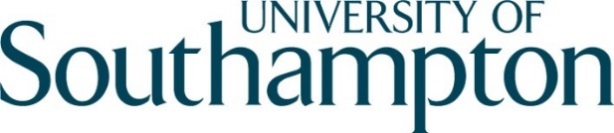 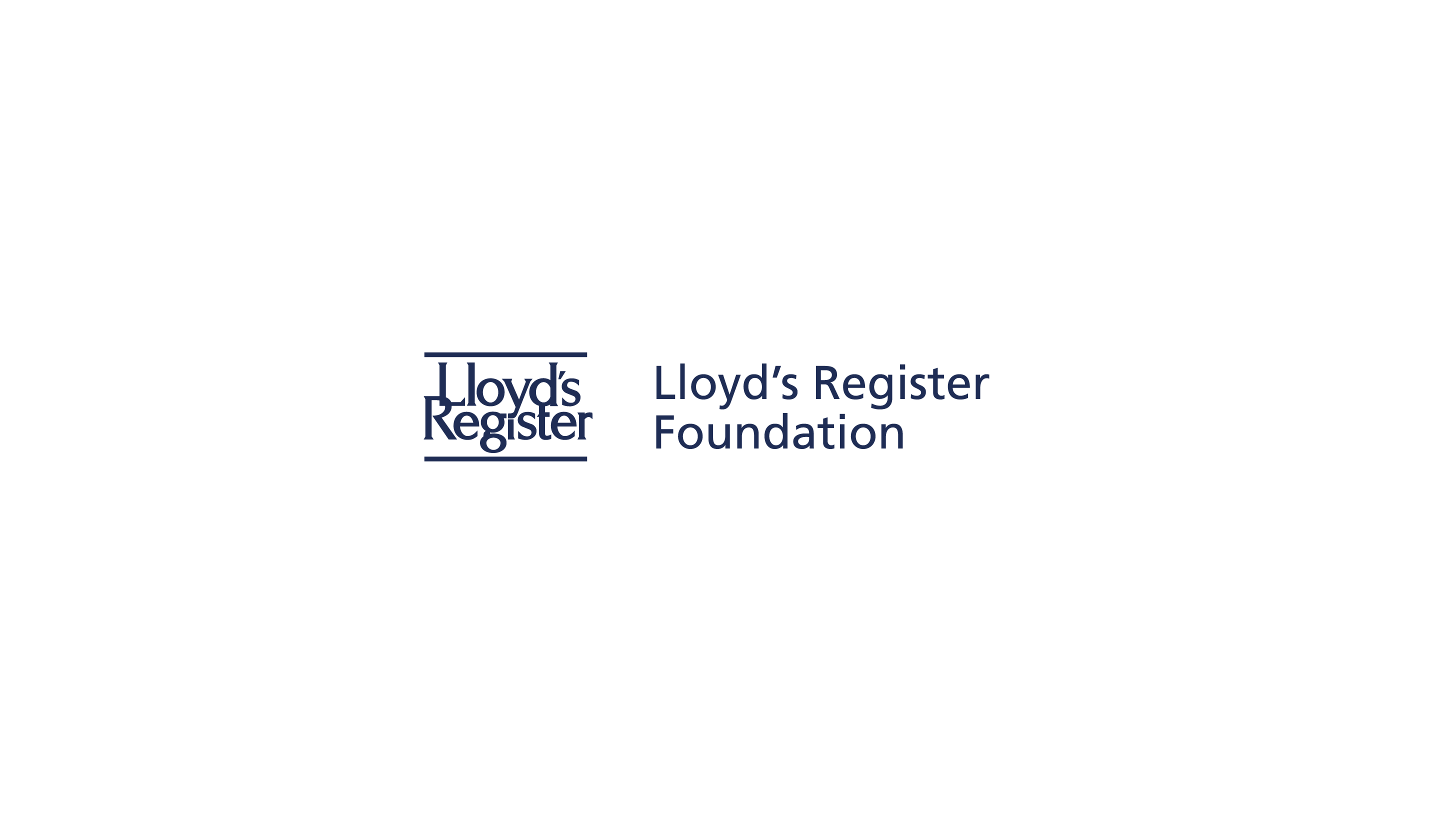 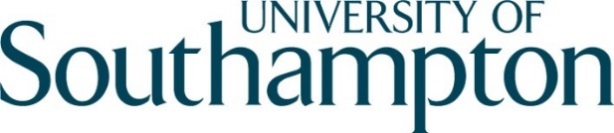 Risk Assessment of Oyster 800
Environmental Impact Assessment (Underwater Noise Impact on Marine Wildlife)
Seabed Interactions Impact Assessment
Navigational Risk Assessment (Offshore Renewable Energy Installations: impact on shipping)
Accidental Discharge
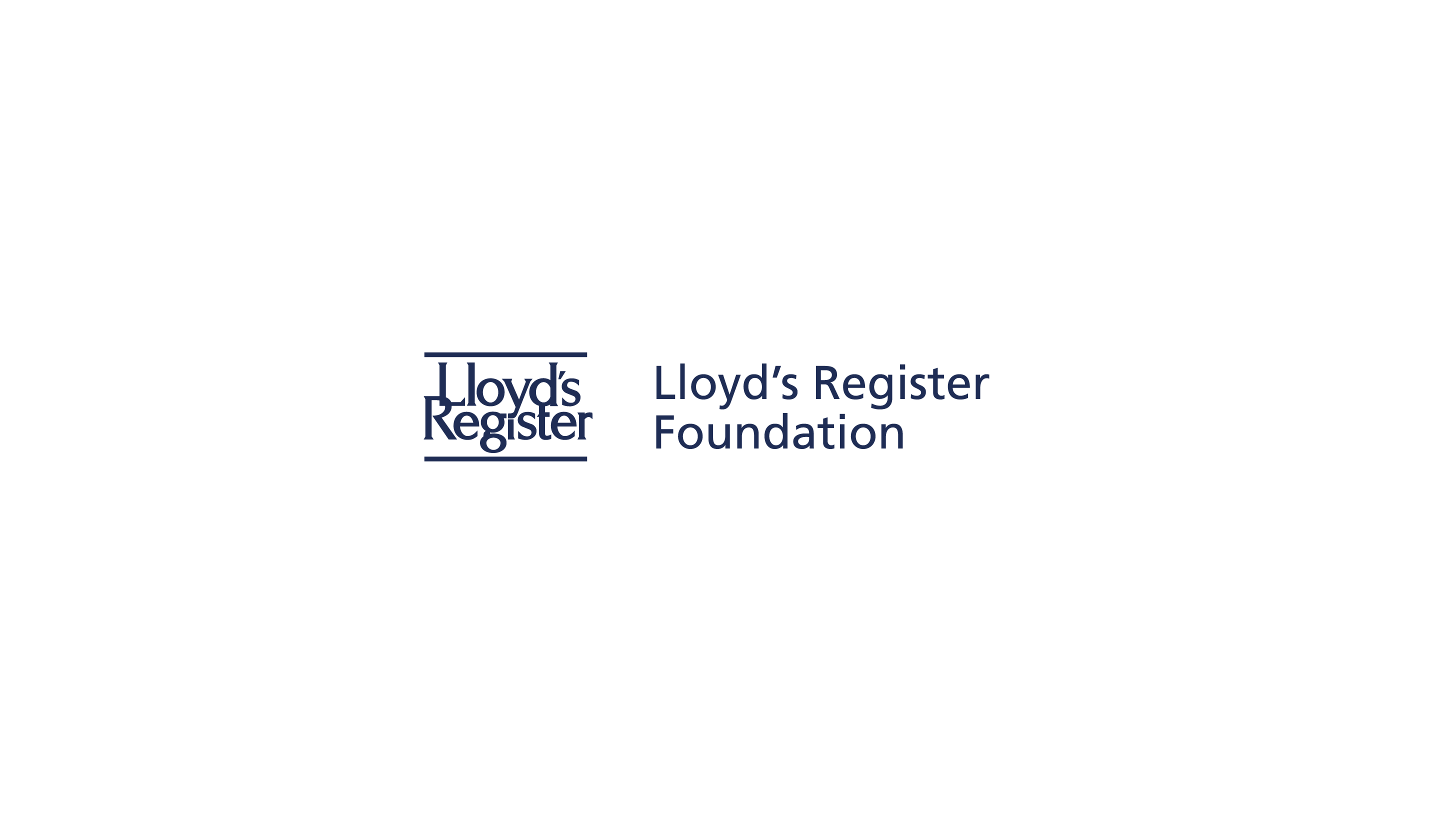 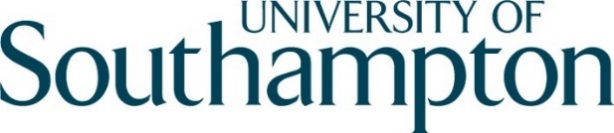 Carbon Management in Dover
Carbon Cycle
Biomimicry for carbon sequestration
Application in Dover
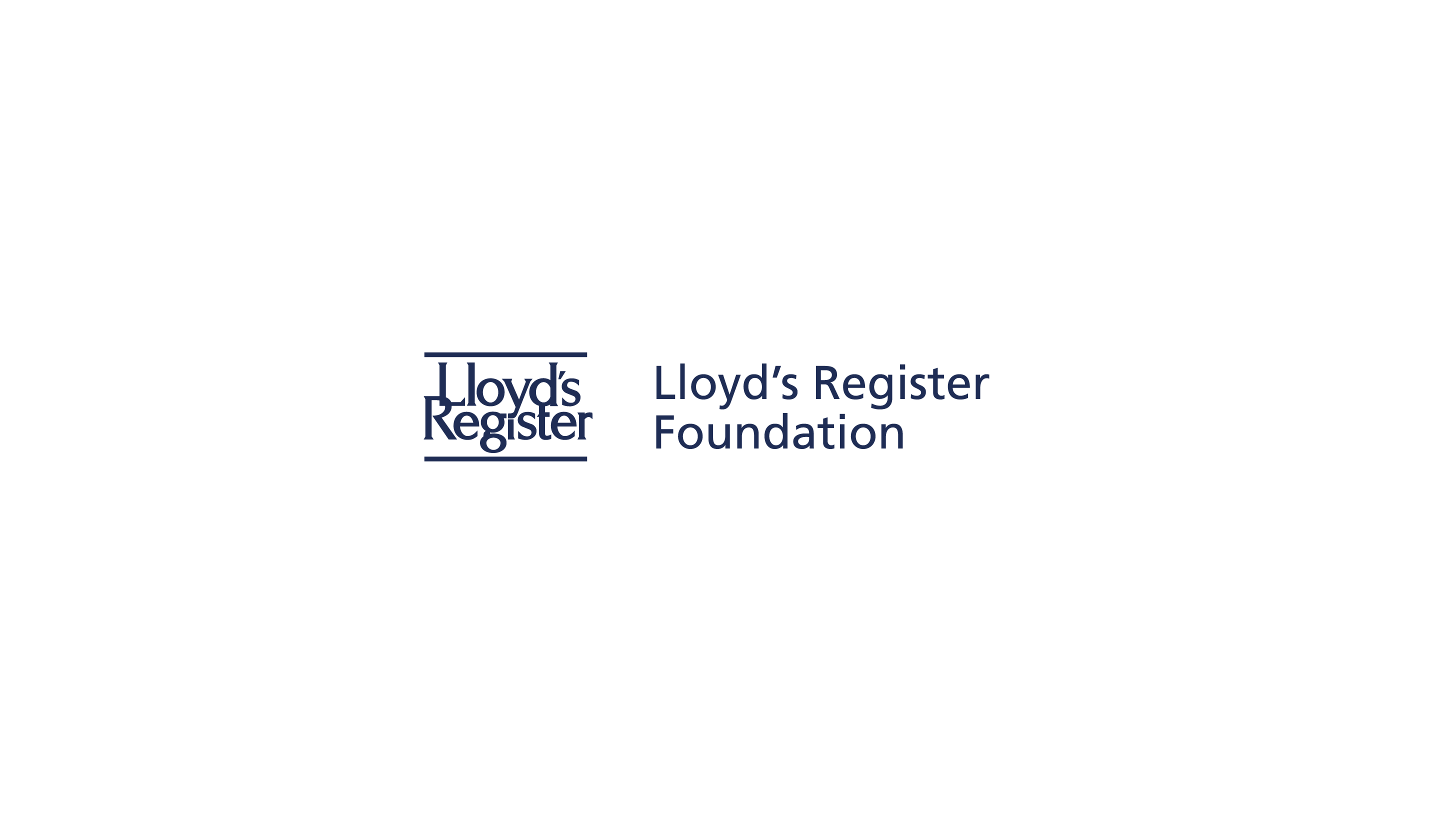 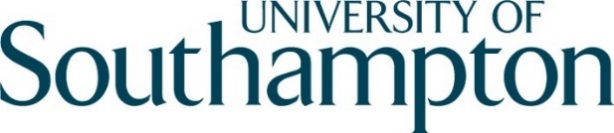 Carbon Cycle
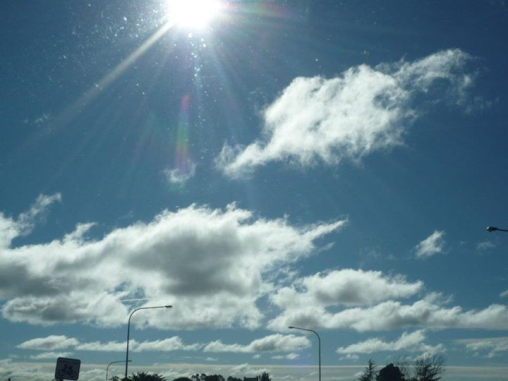 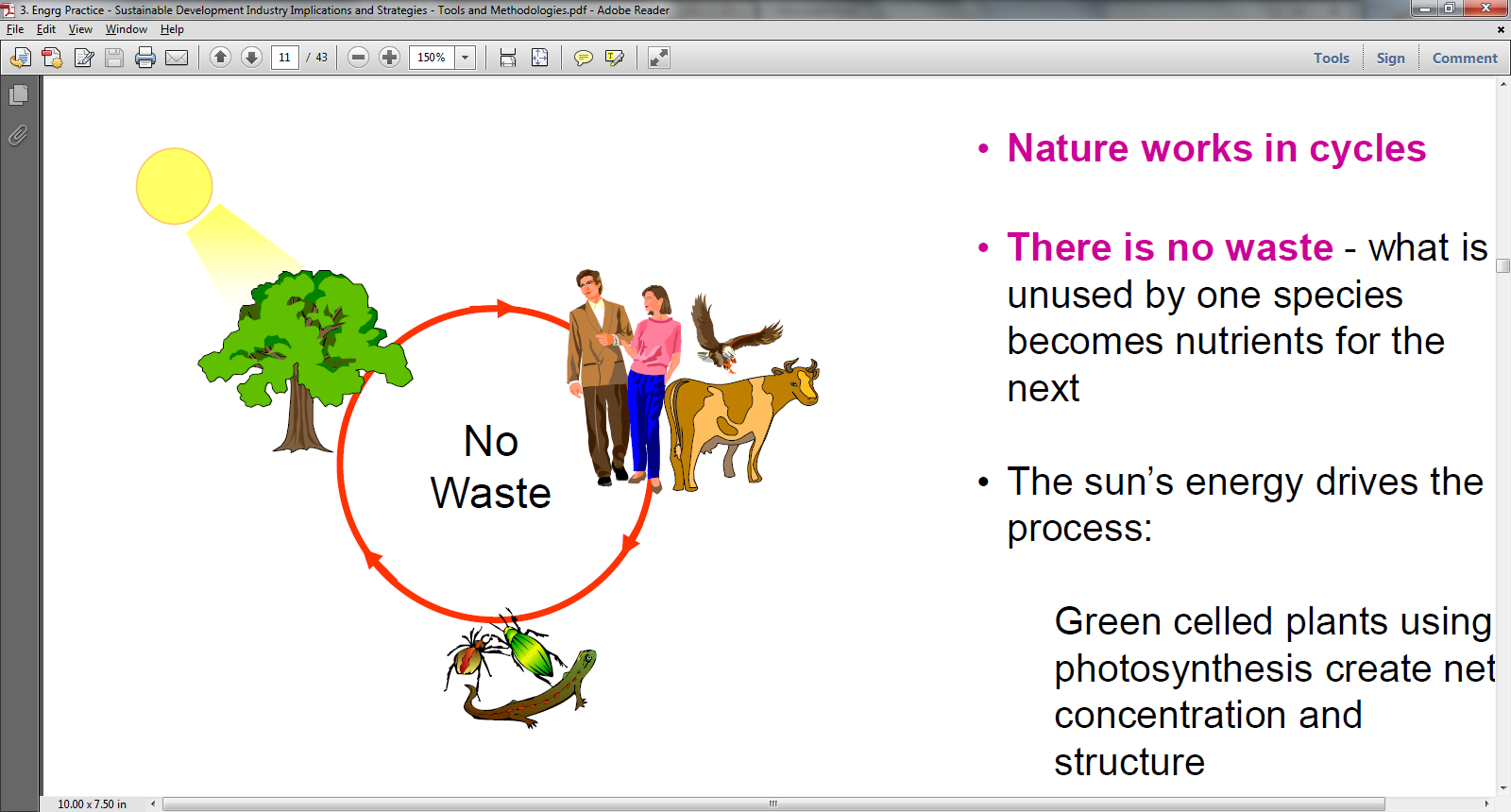 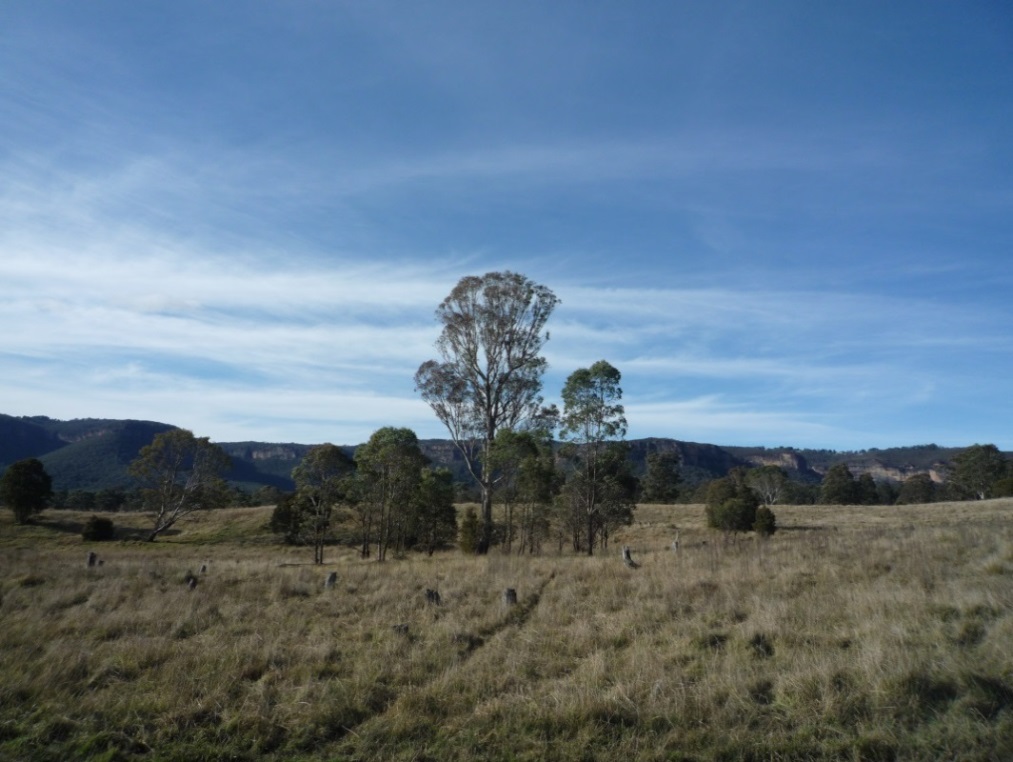 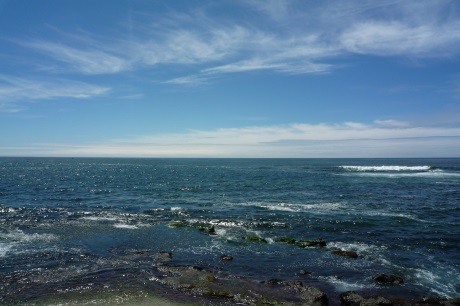 ?
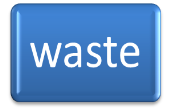 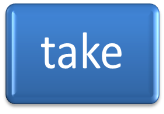 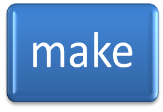 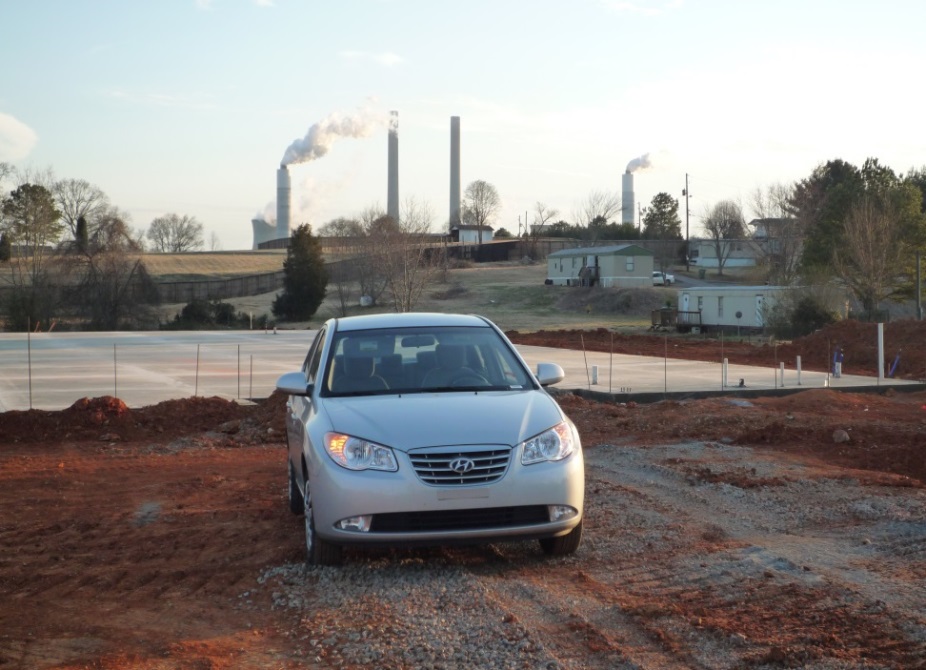 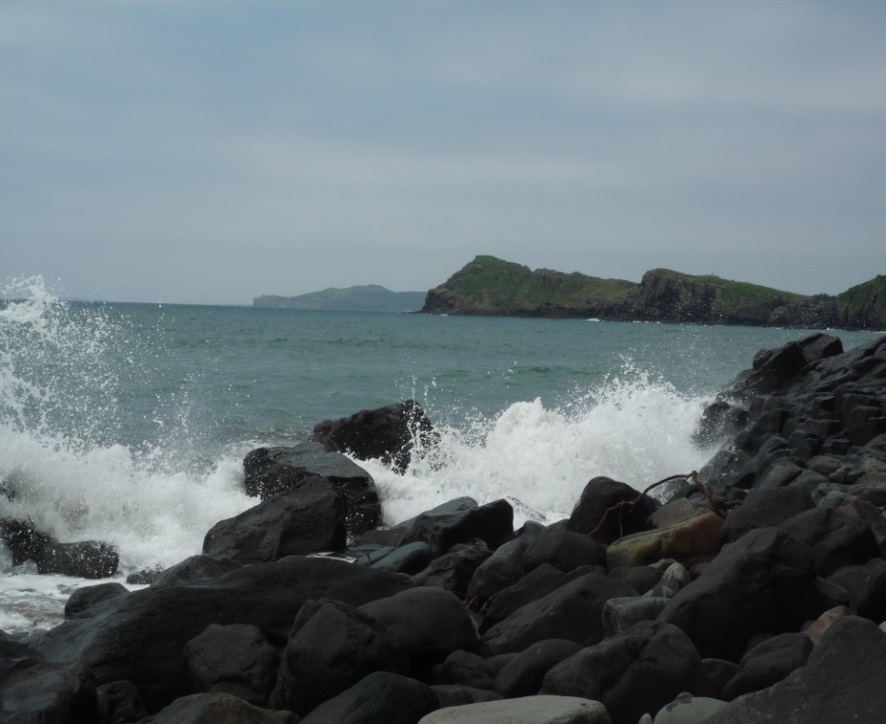 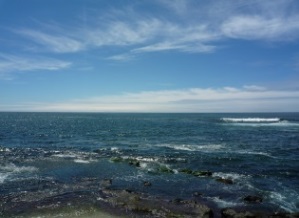 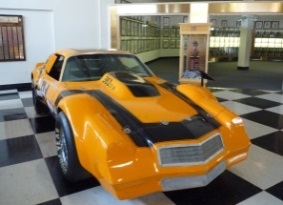 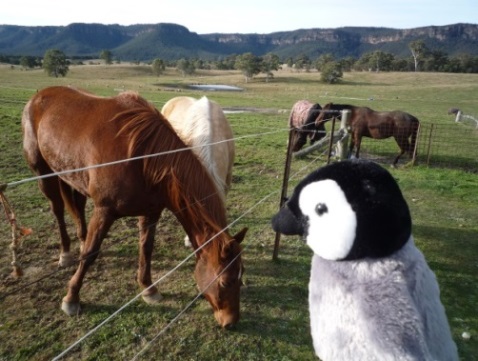 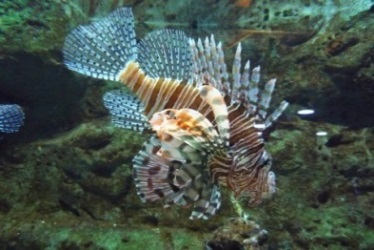 © A L  Goh, 2013
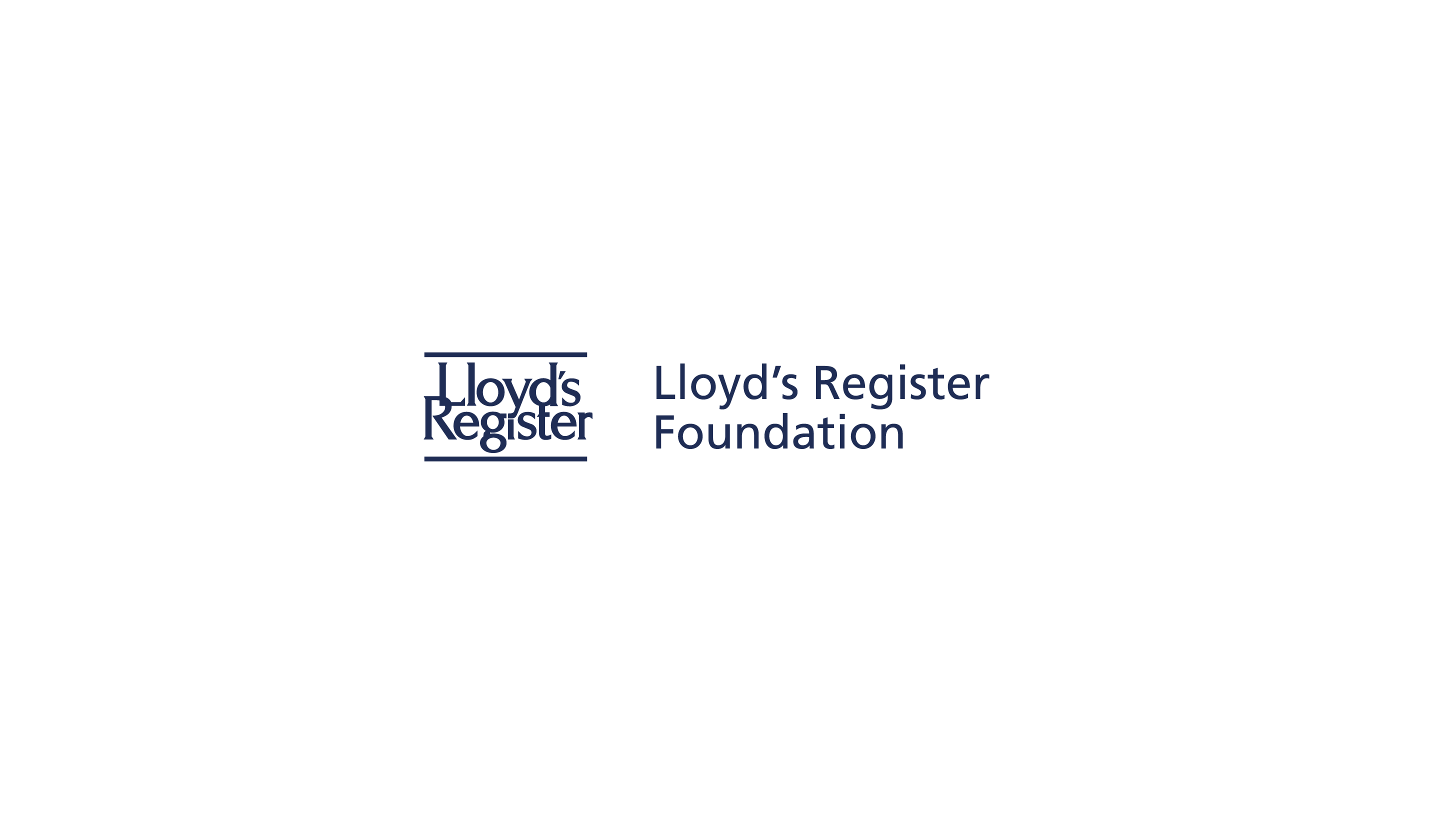 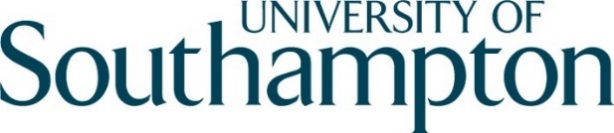 Biomimicry for carbon sequestration:Eco-cement
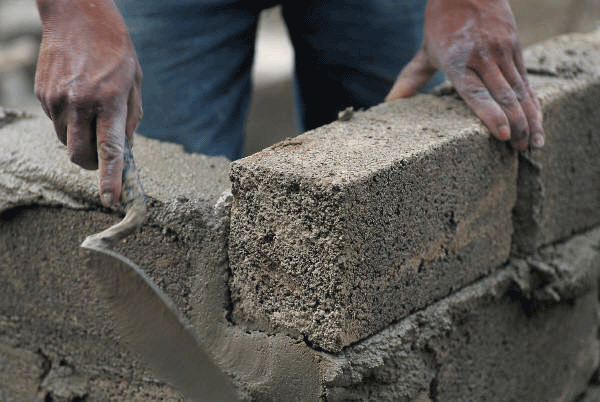 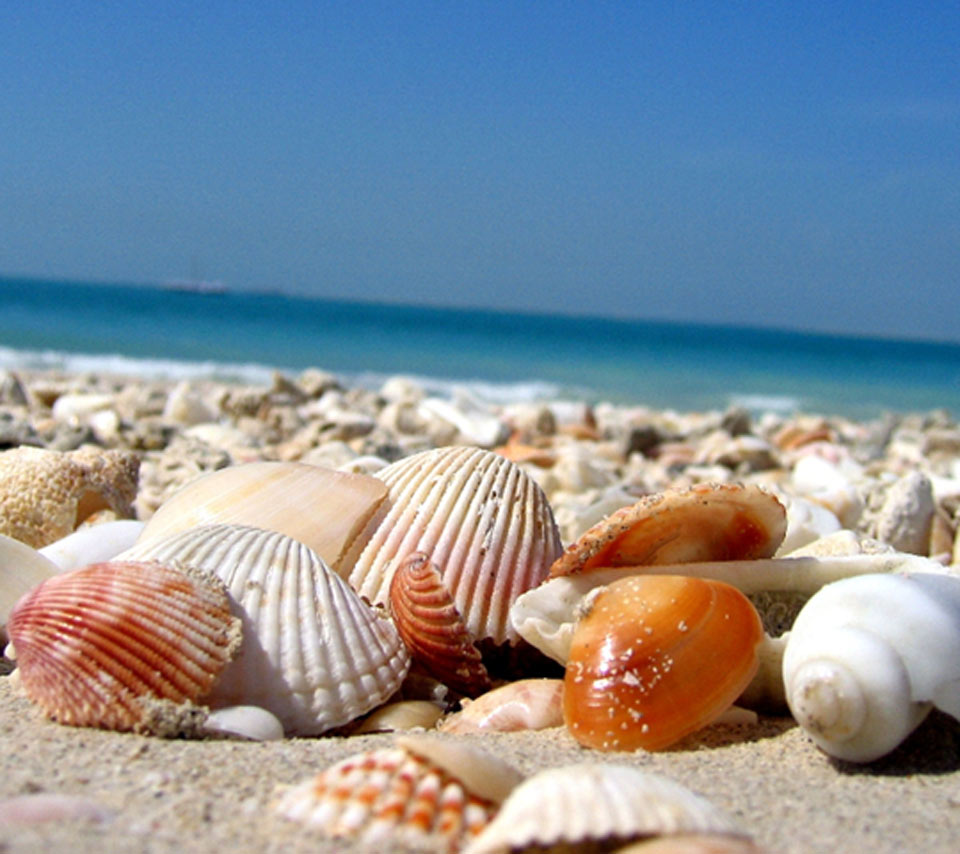 Source: www.free-hdwallpapers.com
Source: Dickinson Ready Mix
Ca2+ + 2OH- + CO2  CaCO3 + H2O
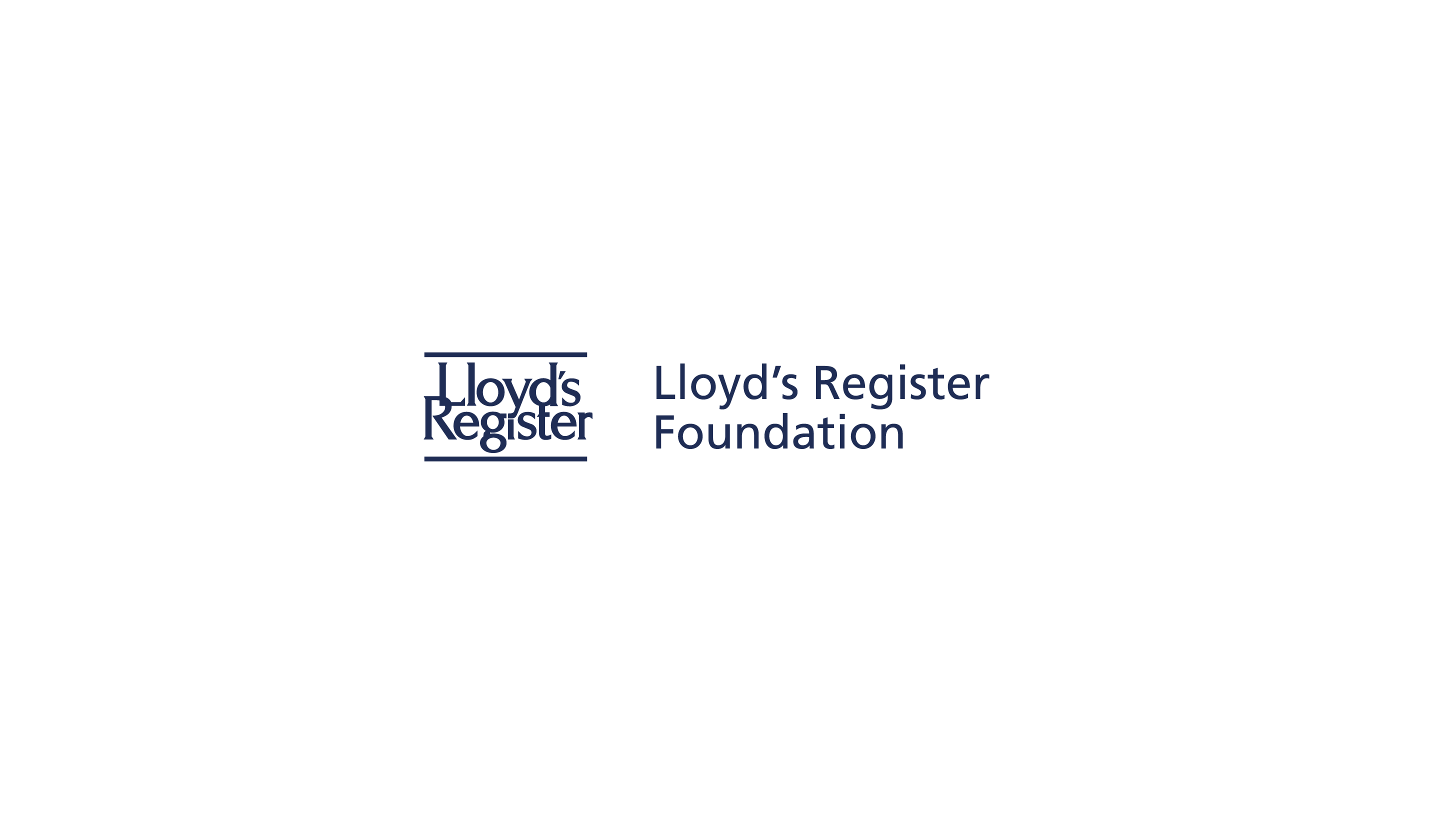 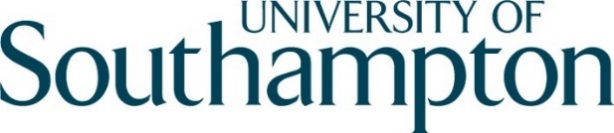 Conventional cement production
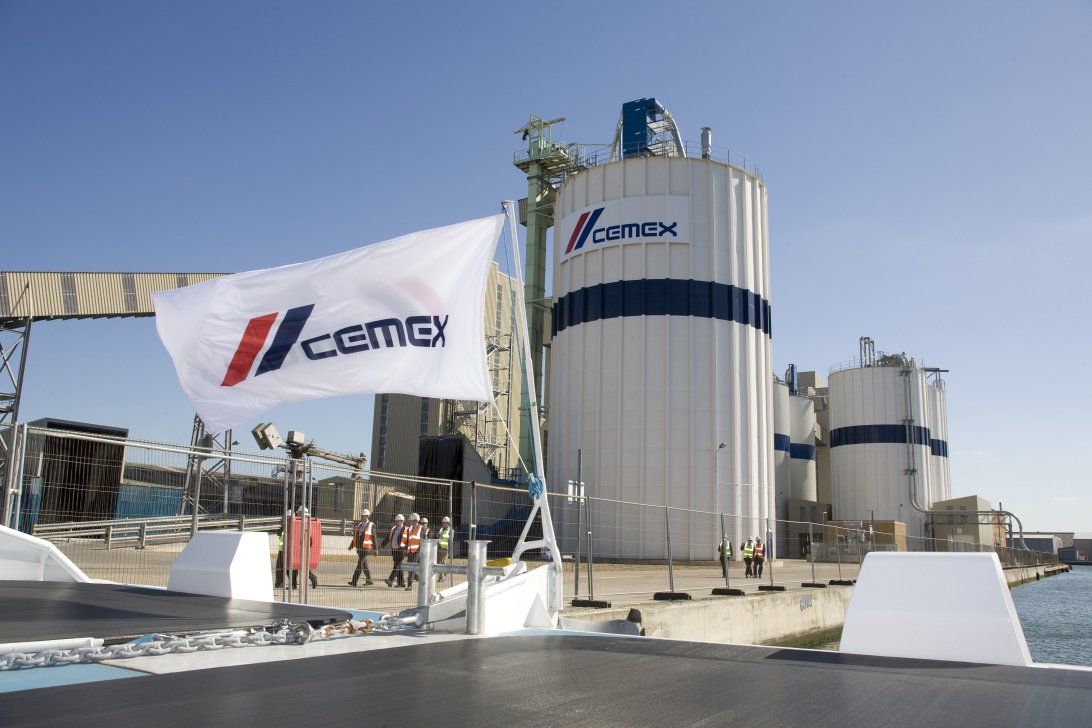 Source: Port of London Authority
CaCO3 + heat → CaO + CO2
50%
40%
OPC
(Ordinary Portland Cement)
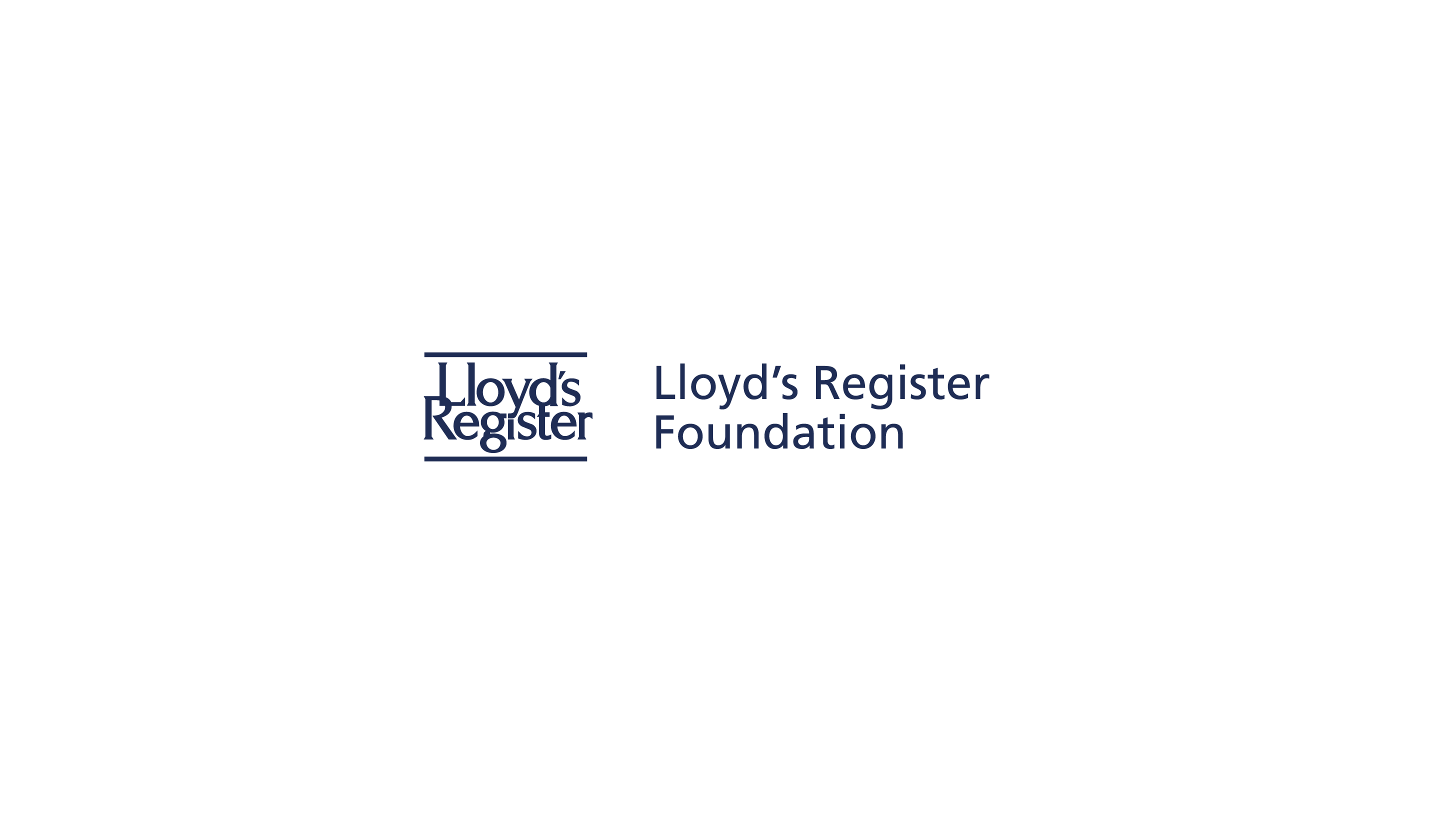 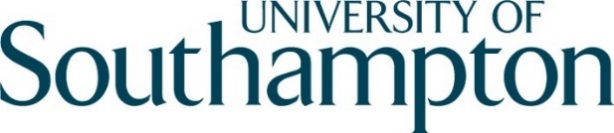 Eco-cement proposal
1. Conventional cement production emits CO2
4. Scaling down of conventional cement production
2. Calera technology captures and stores CO2 in SCM
3. SCM replaces a portion of OPC ingredients in blended cement
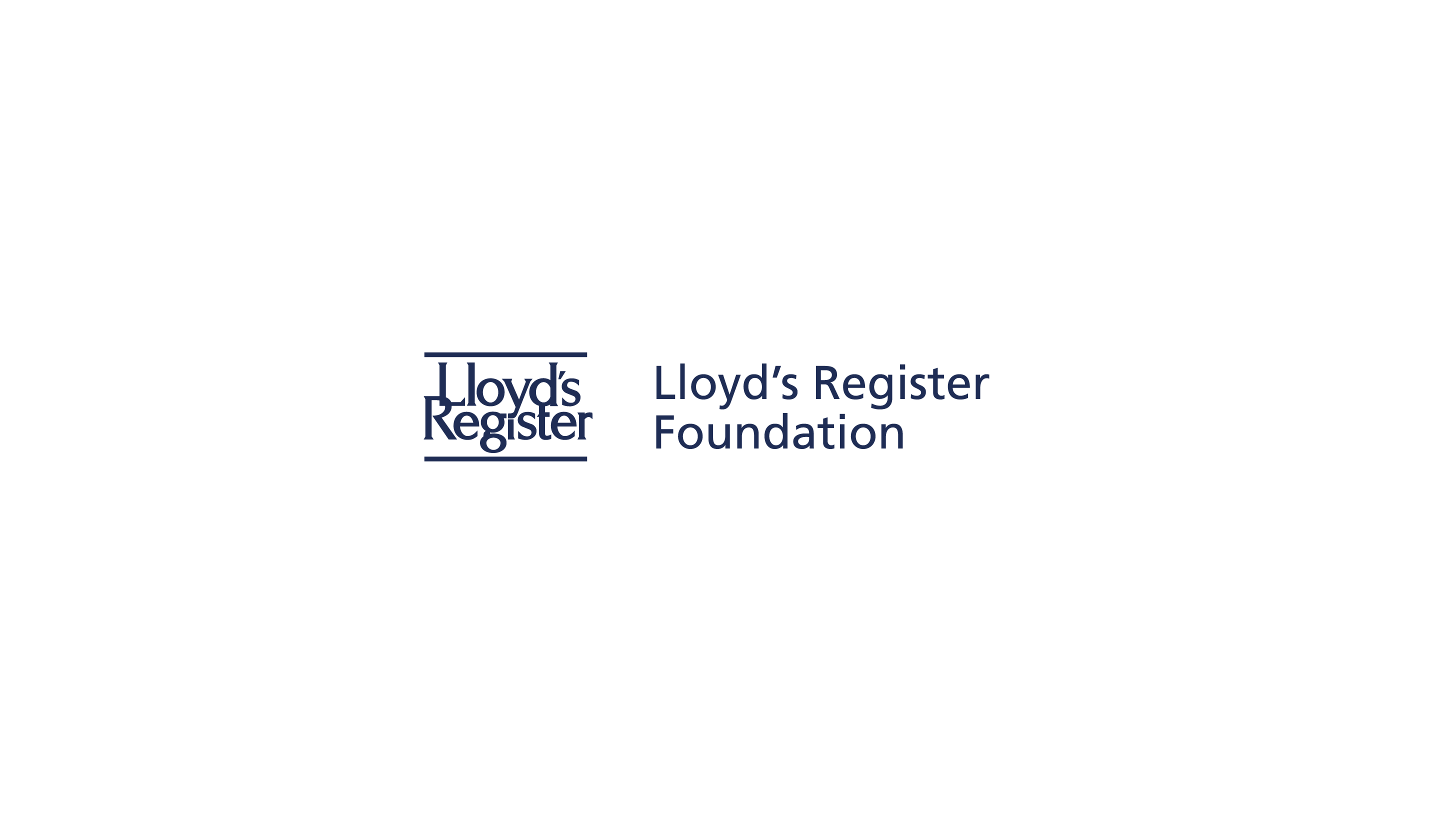 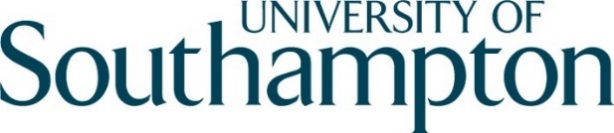 Calera Corporation
Based in California since 2007
Vision: produce green cement from power plant CO2 using seawater and industrial waste sources of alkalinity
Pilot plant next to a 1000 MW power plant at nearby Moss Landing 
Produce an average of five ton of SCM per day.
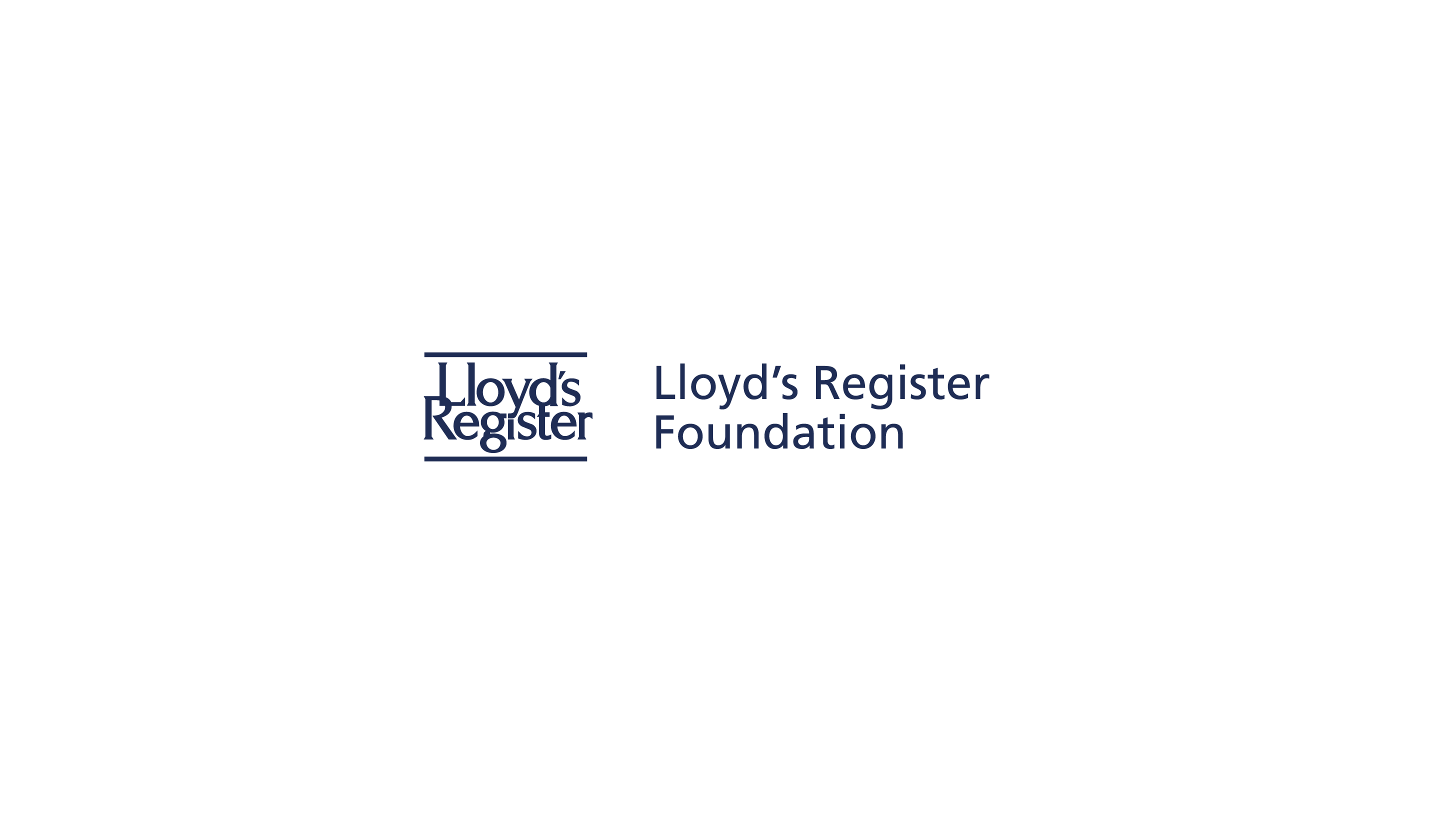 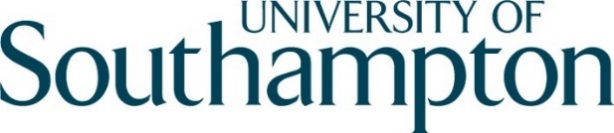 Calera Technology
(Andersen et al., 2011)
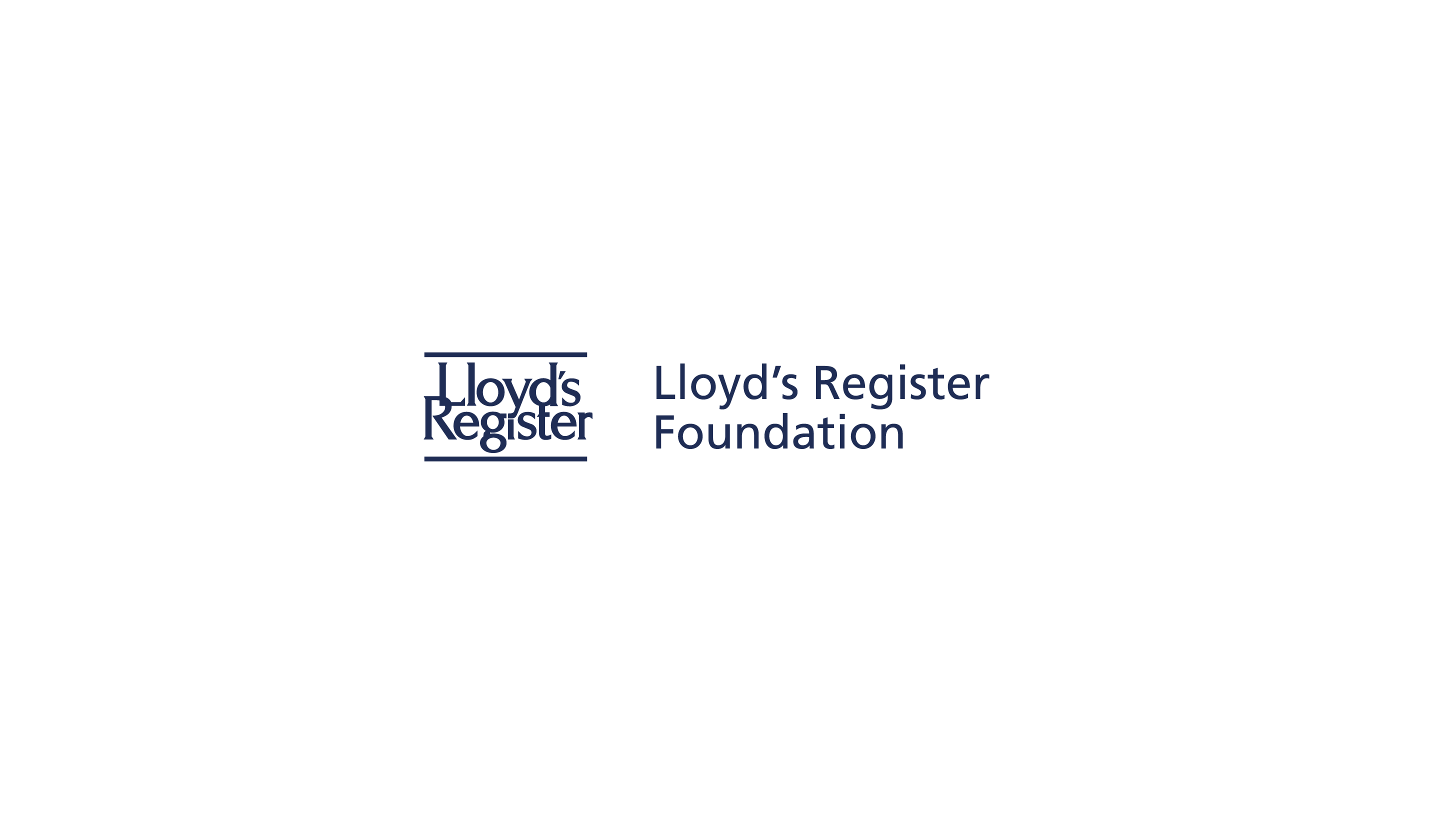 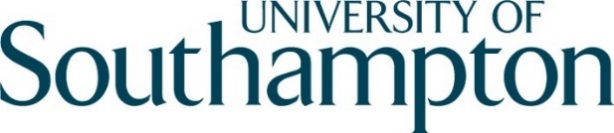 Application in Dover
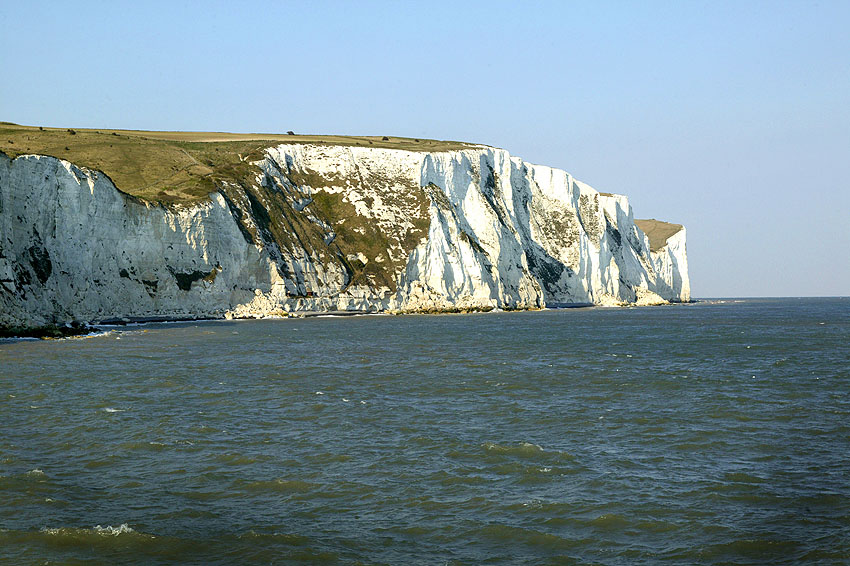 Source: Port of Dover
Ca2+ + 2OH- + CO2  CaCO3 + H2O
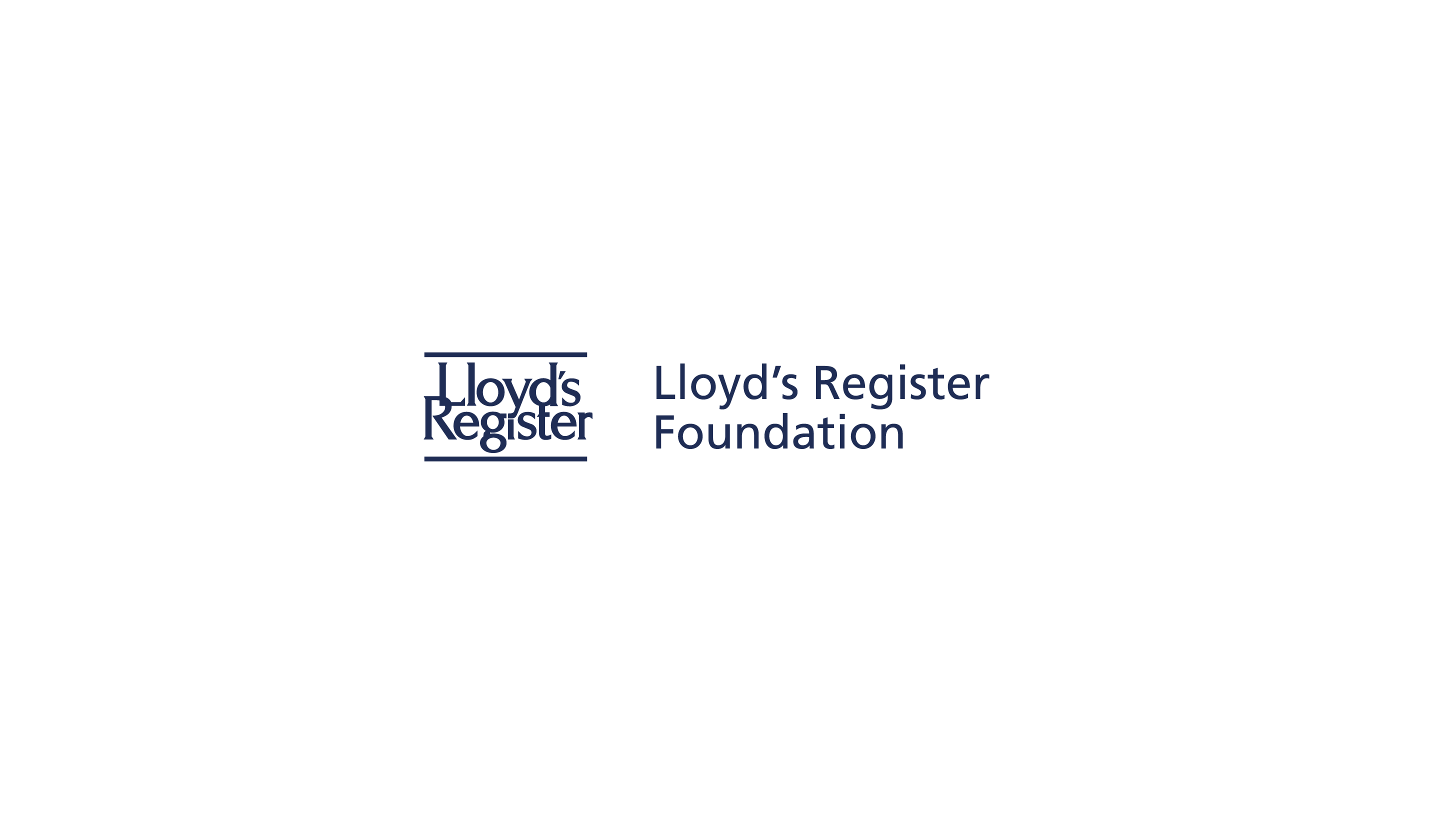 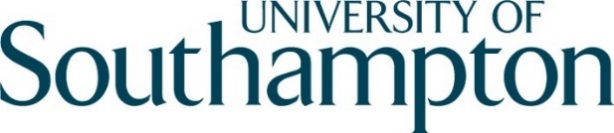 CEMEX Dover Plant
CEMEX Concrete PlantDunkirk Jetty, Western DocksCT17 9TF
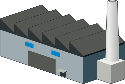 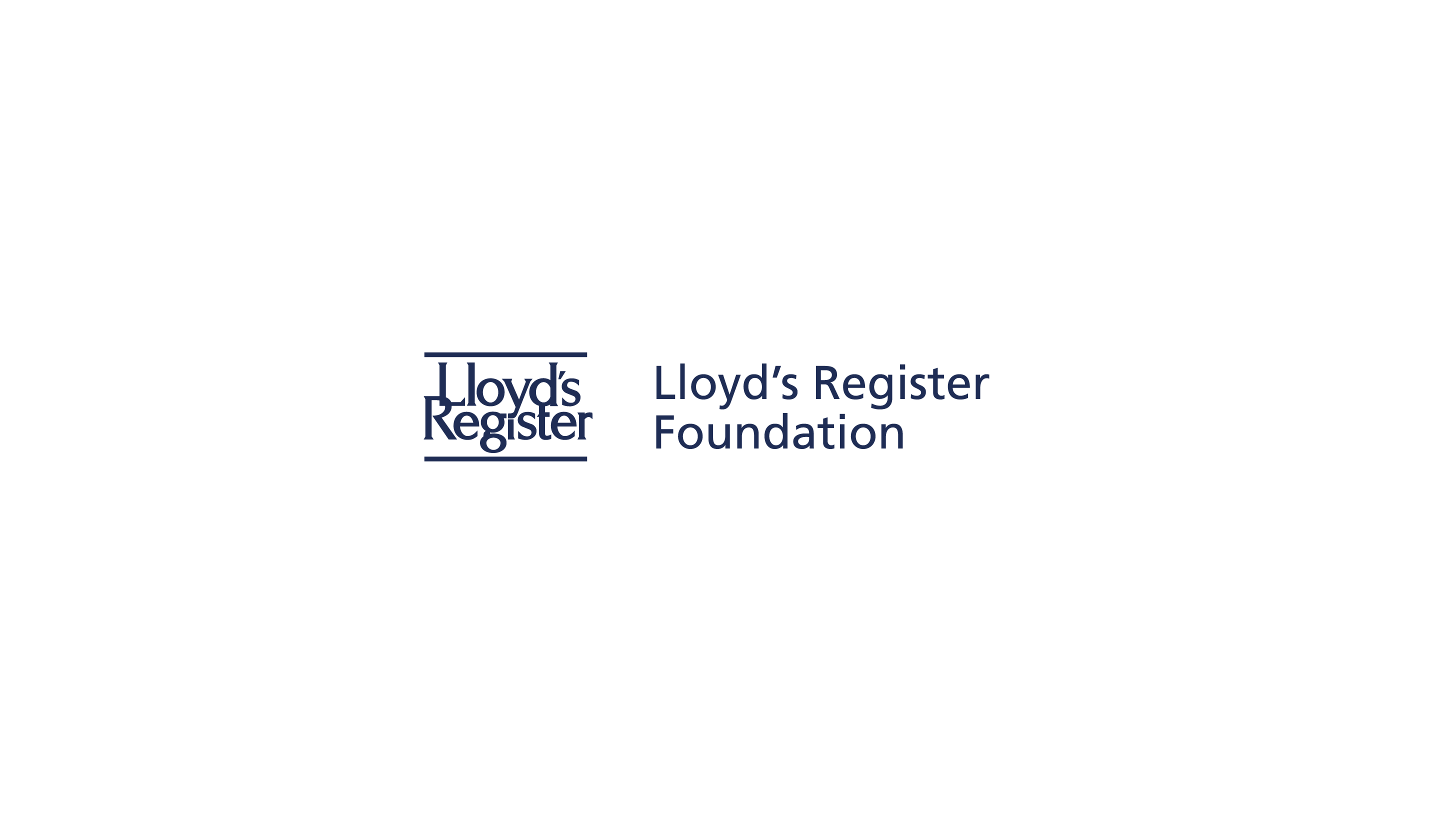 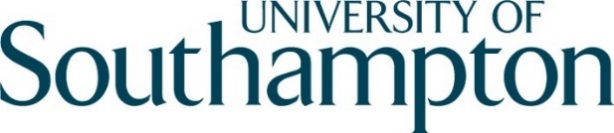 Carbon Impact(Section 6.5.1, pages 87-91)
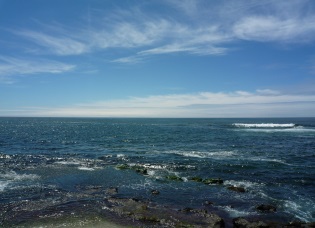 produces
0.6 tonne of CO2
1 tonne of conventional cement
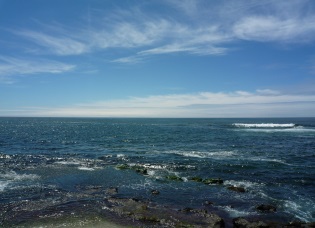 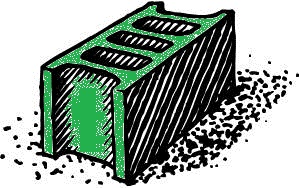 sequestered in
0.5 tonne of CO2
1 tonne of eco-cement
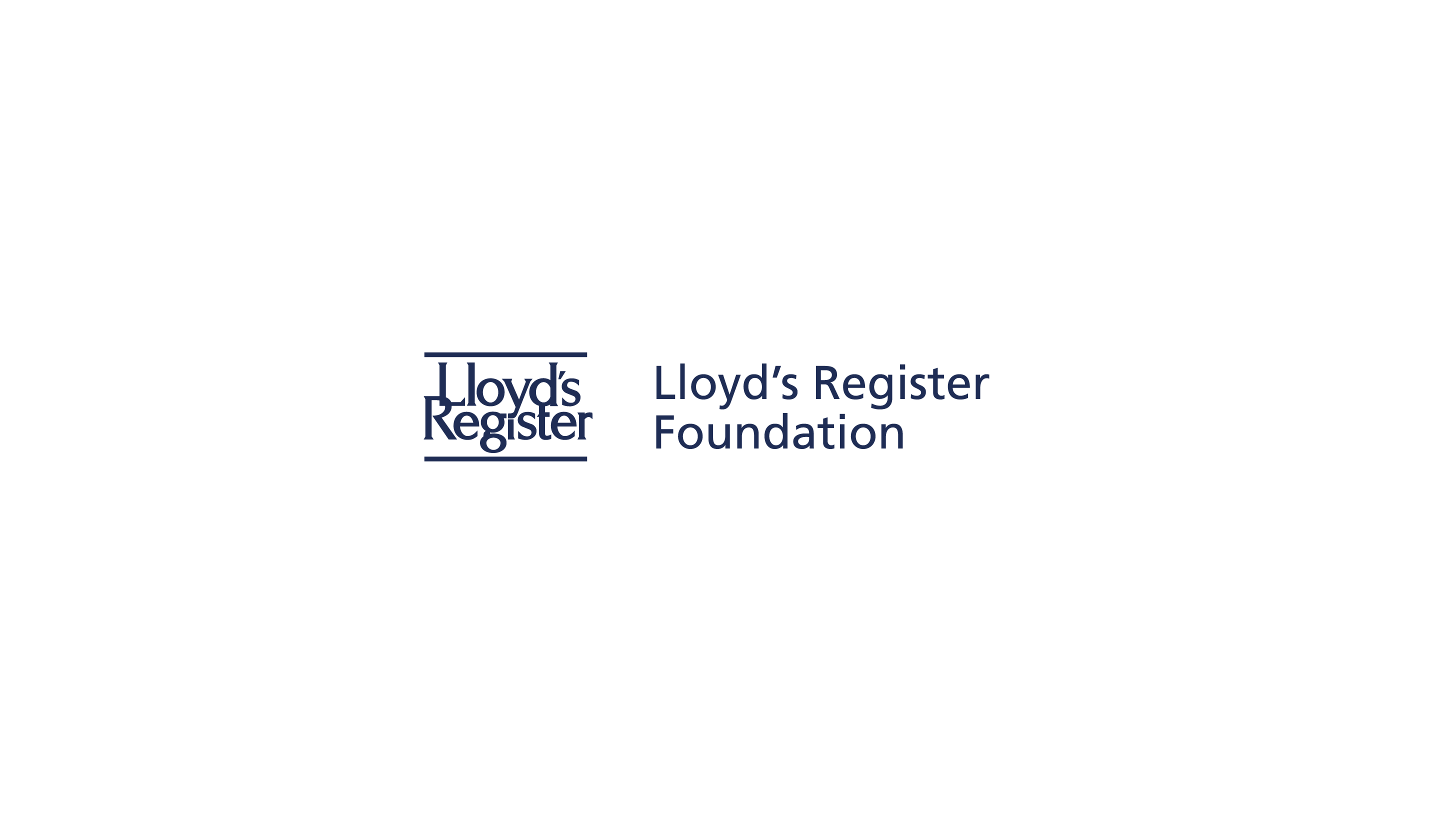 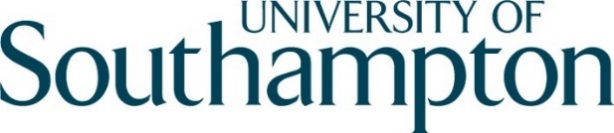 Net CO2 emission
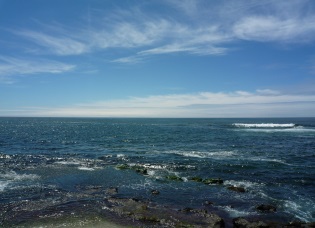 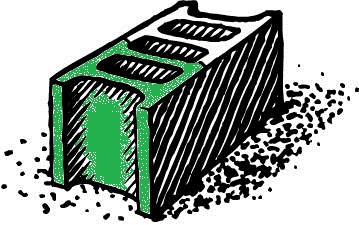 produces
1 tonne of blended cement:
80% conventional cement
20% eco-cement
Net CO2 emission is 0.38 tonne CO2
(0.8 x 0.6 – 0.2 x 0.5 tonne)
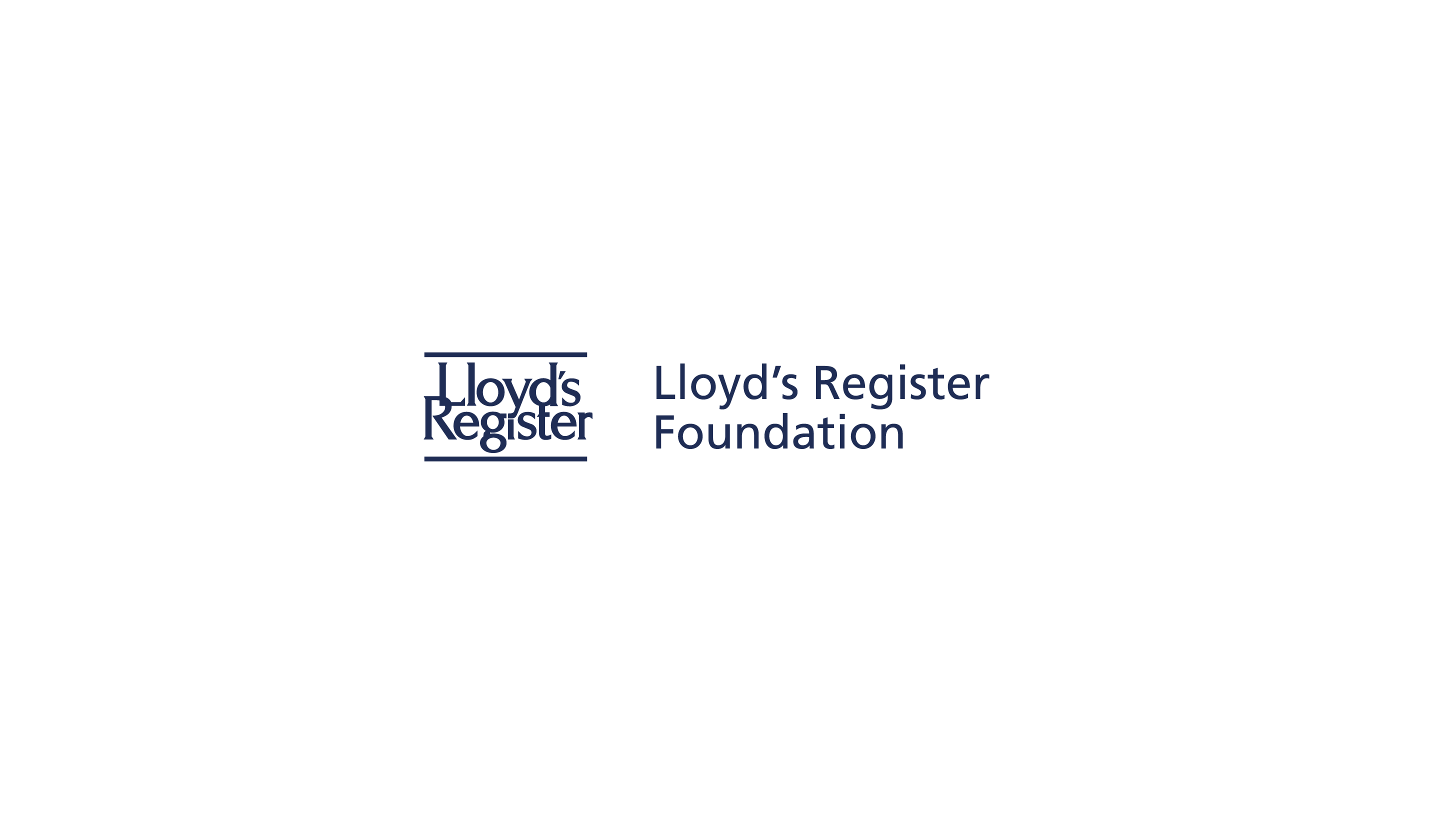 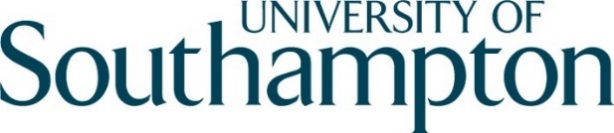 Completed Carbon Cycle
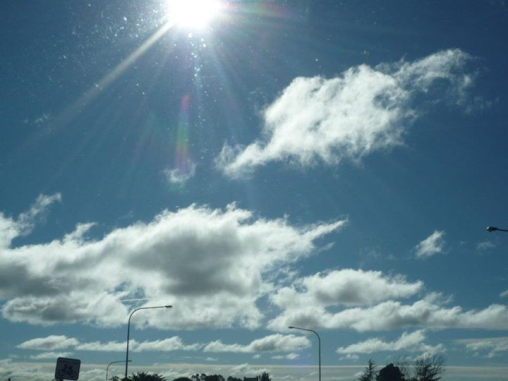 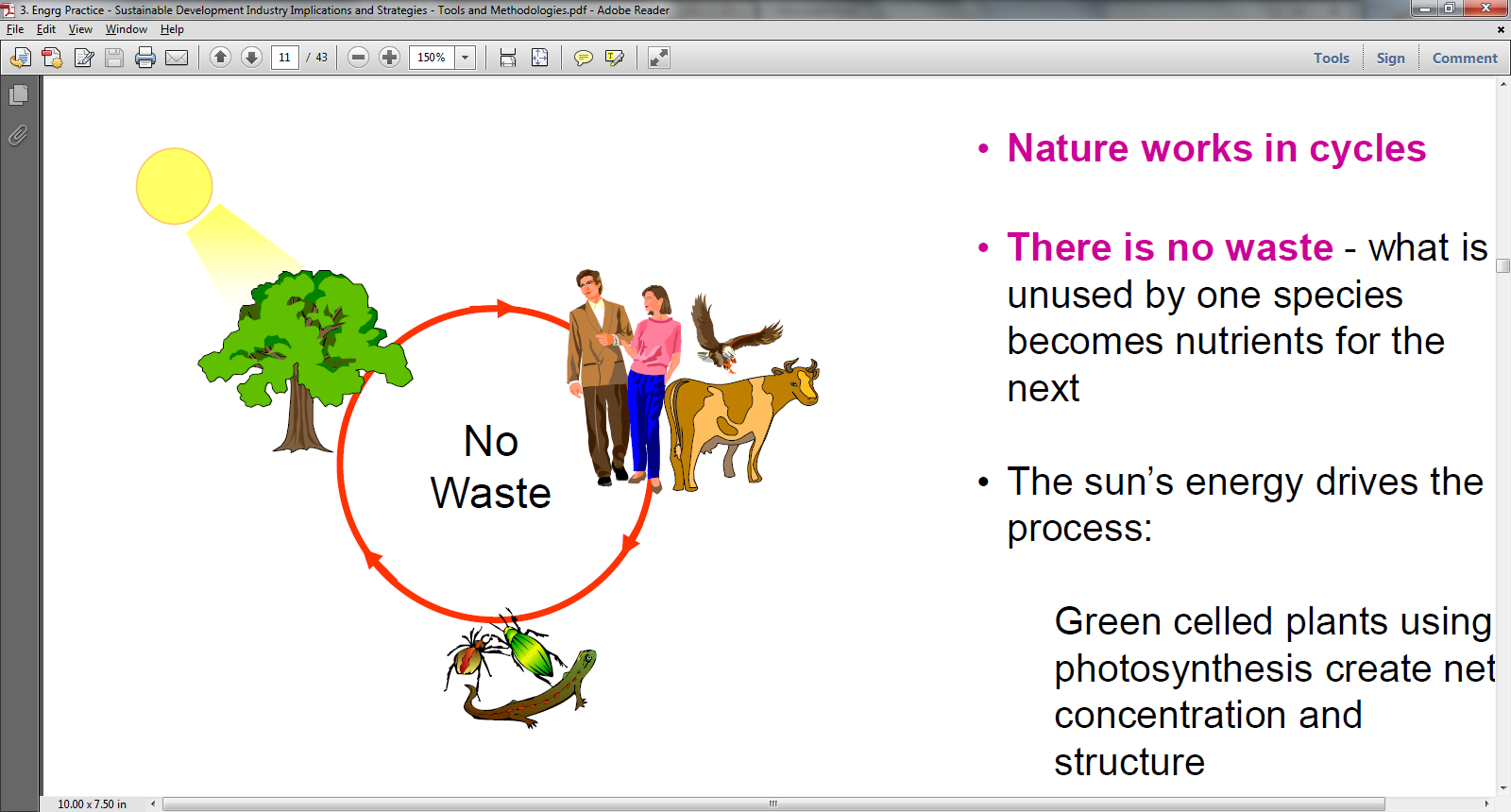 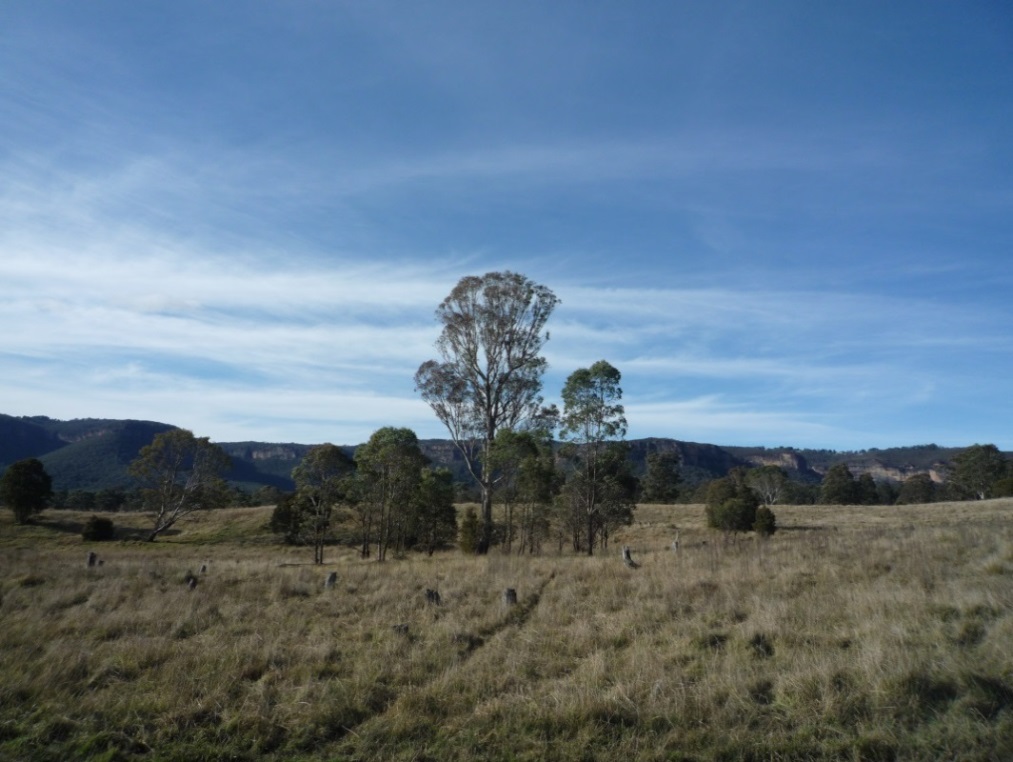 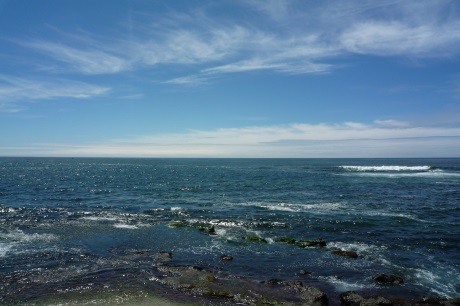 ?
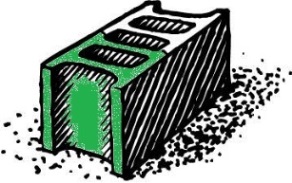 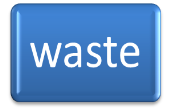 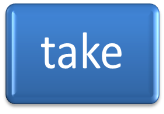 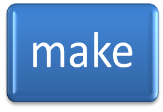 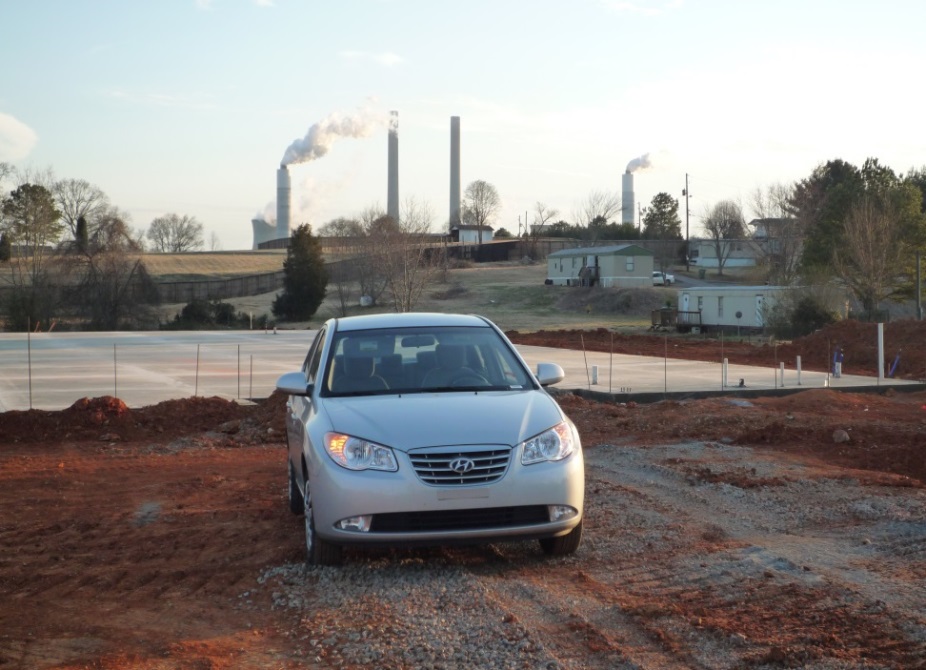 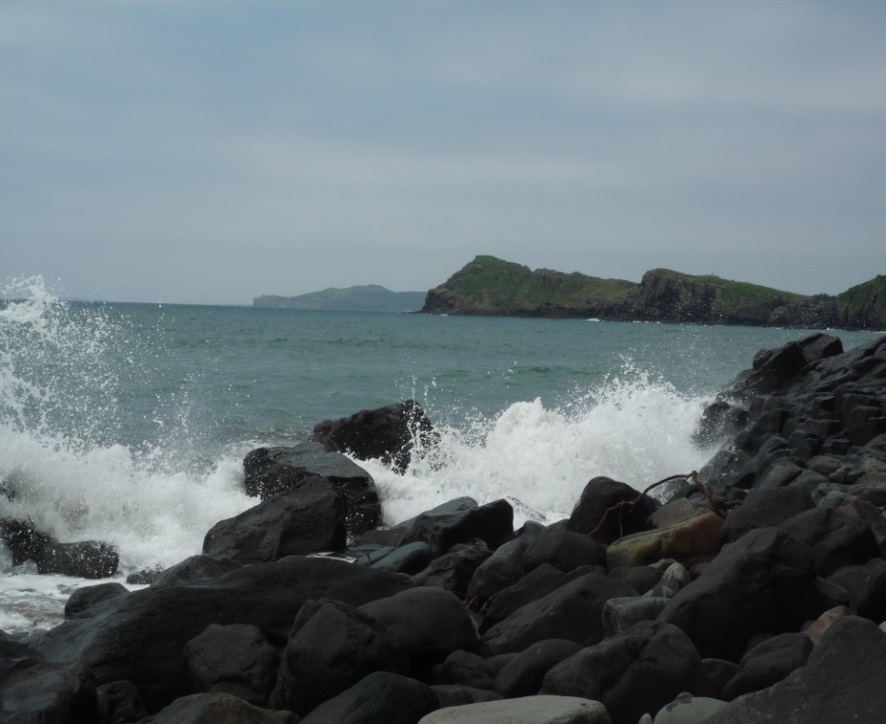 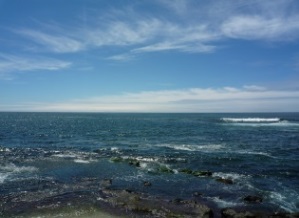 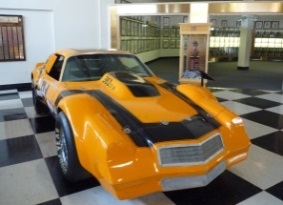 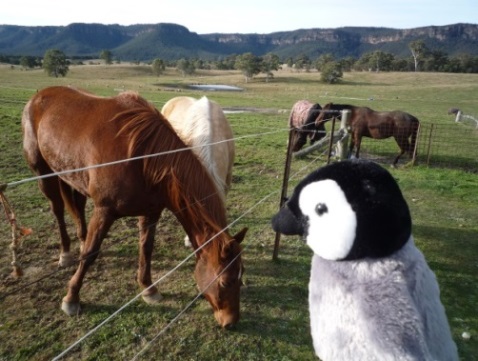 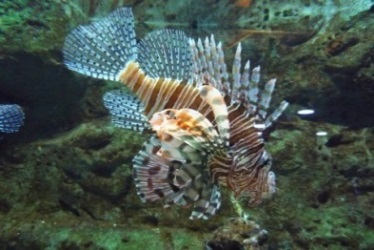 © A L  Goh, 2013
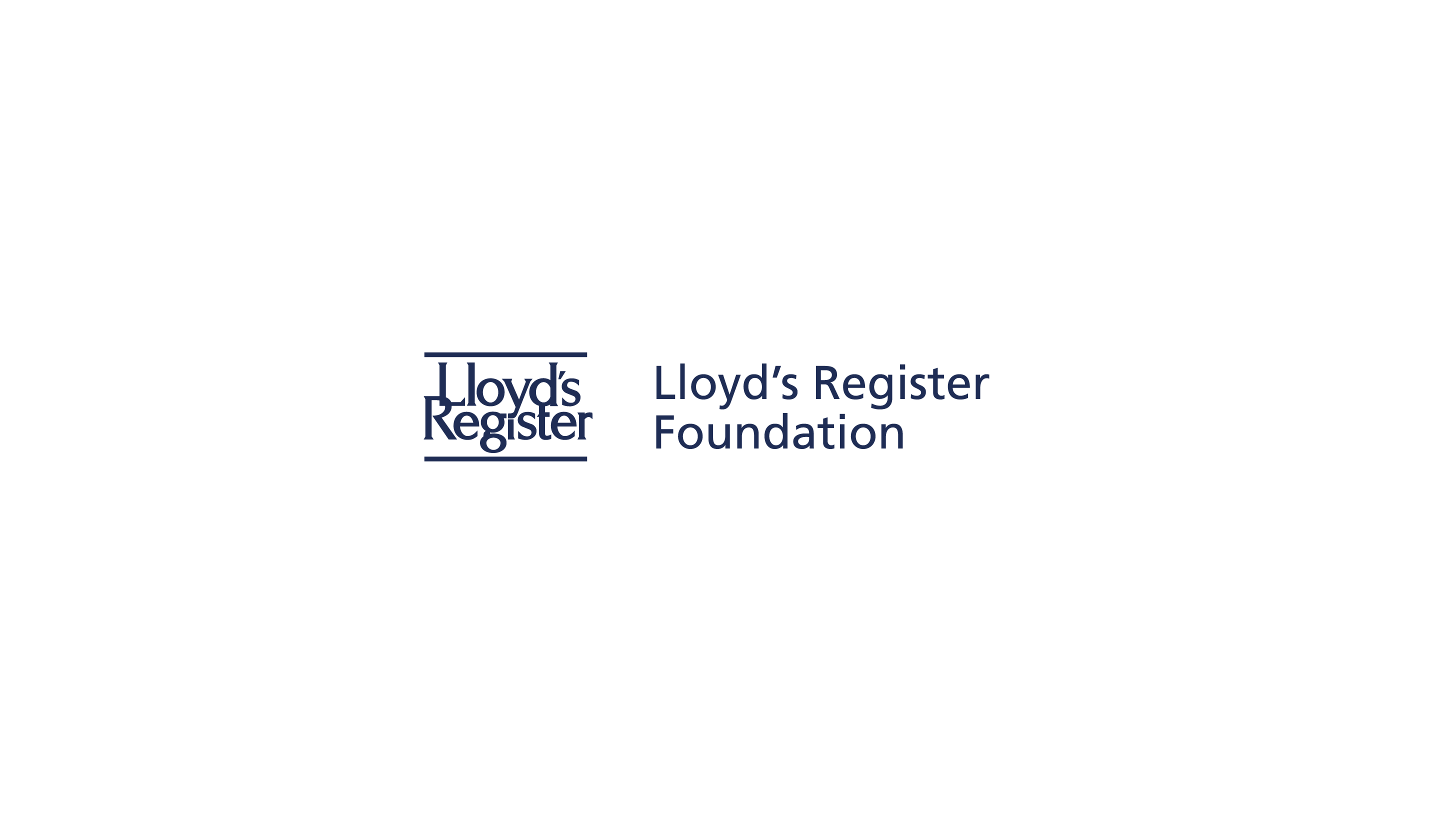 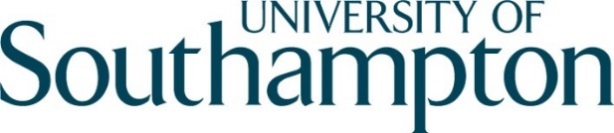 Conclusion
Renewable Energy
Oyster farm proposal
2.4 MW near-shore Oyster farm
Estimated savings: 3200 tonnes of CO2 p/a
Carbon Management
Eco-cement proposal
Estimated savings: 0.2 tonne CO2 per tonne of blended cement
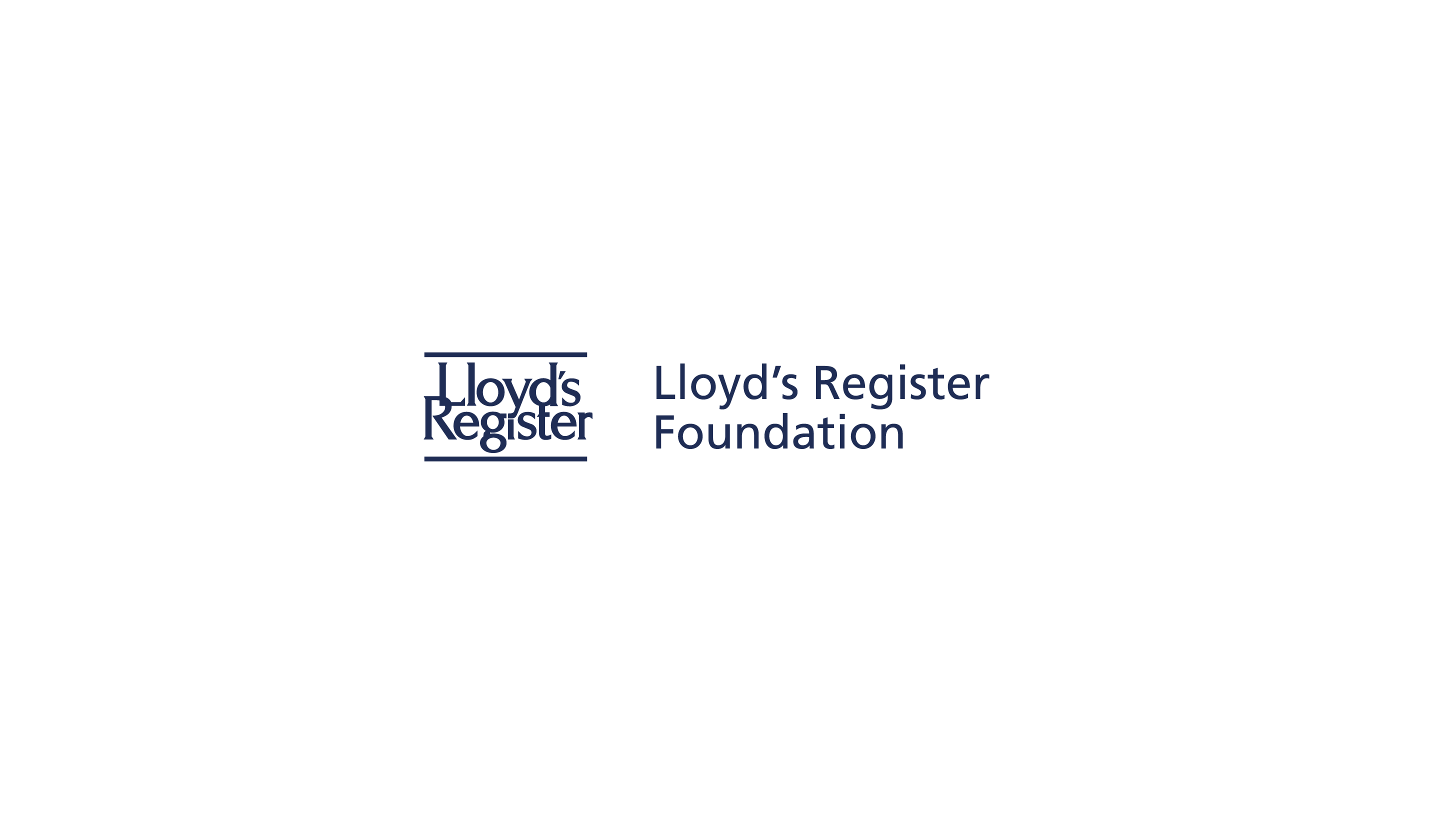 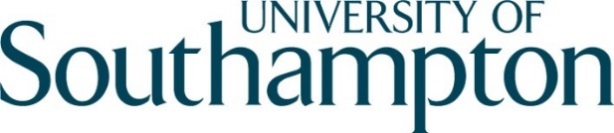 Future Work
Discussion with relevant organizations
Dover City Council
Companies
Investors
Biomimicry to address other issues
Flood management
Waste management
Transportation
Thank you
for your attention!
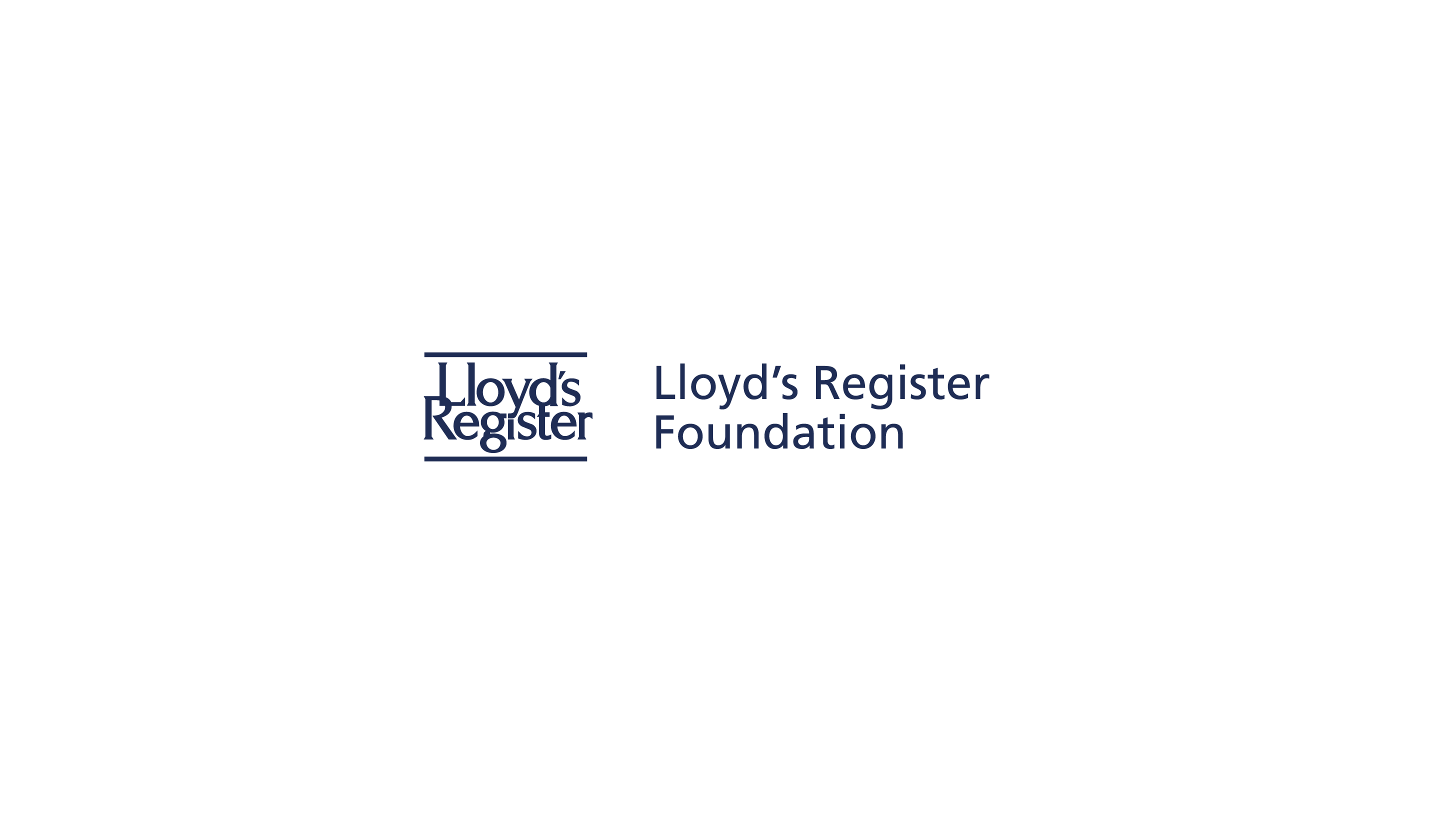 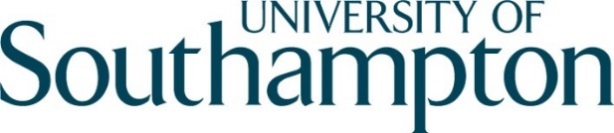 Q & A
Biomimicry for Carbon Capture(Section 6.4.1, pages 78-82)
Artificial trees
Absorb CO2 from atmosphere

Industrial Lungs 
Absorb CO2 from power plant emissions
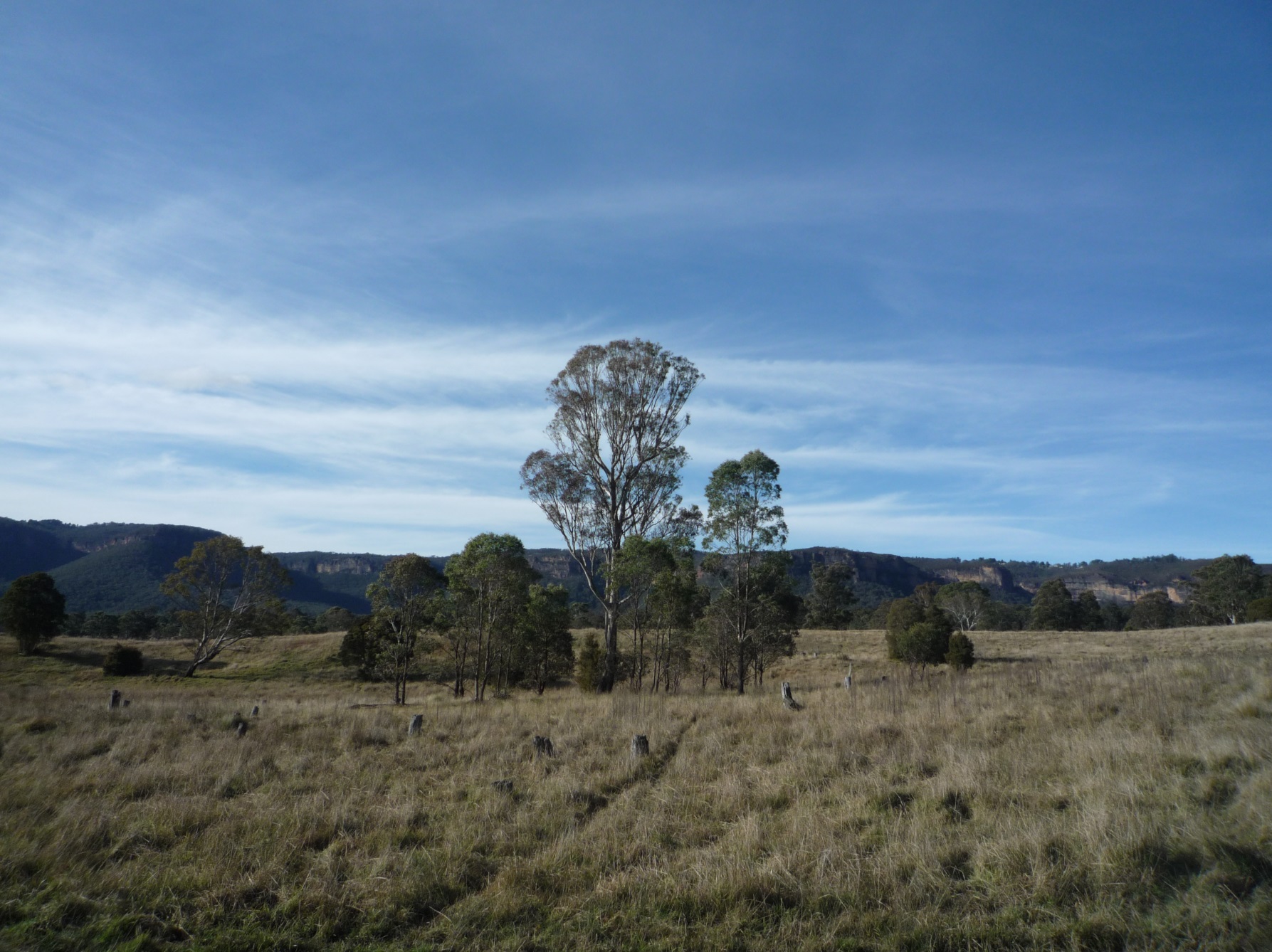 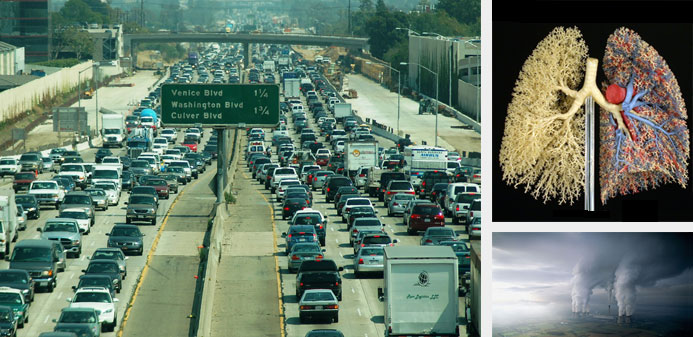 Source: Biomimicry Institute
Artificial Trees(Section 6.4.1, pages 78-79)
Lenfest Center for Sustainable Energy at Columbia University
Absorbs CO2 from the air using plastic leaves
“1,000 times more efficient than the real thing” 
Do not require direct exposure to sunlight 
Each synthetic tree is expected to collect about 90,000 tonnes of carbon per year
Industrial Lungs(Section 6.4.1, pages 80-82)
Carbonic anhydrase enzyme remove CO2 1,000 times faster
Low-energy solvent: MDEA
Estimated cost savings of 32-45 million GBP per year
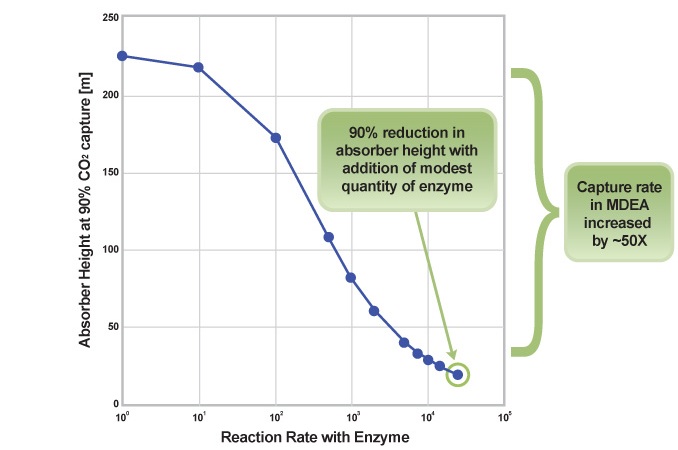 Source: CO2  Solutions
Technical Performance
Calera SCM as a 20% replacement in blended cement satisfies performance standards for 
setting behaviour (ASTM C191), 
flow characteristics (ASTM C1437), 
compressive strength (ASTM C109).
Magnesium cement
Magnesium cements can have 
greater compressive and tensile strength, 
greater capacity to bond to woody materials. 
They can be used to build 
lighter structures with 
better insulating properties.
Carbon Impact
If Calera SCM replaced 20% of OPC in China, 
cement production would decrease from 1.4 to 1.12 Gt p/a 
associated CO2 emissions would be reduced by approximately 246 Mt p/a CO2 

If Calera SCM replaced 20% of OPC in the US, 
cement production would decrease from 75 to 60 Mt p/a 
associated CO2 emissions would be reduced by approximately 13 Mt p/a CO2 

* Assuming an emissions factor of 0.88 tCO2 /t cement
Is there a market for cement?(Last paragraph of Section 6.5.1, page 91)
US Census Bureau: 
Global population predicted to grow from today’s 6.9 billion to over 9 billion by 2050
CEMEX: 
By 2050, global annual concrete consumption will double from the estimated 10.5 billion tonnes in 2006
Entreprises pour L´Environnent: 
Strict constraints on carbon emissions might increase demand for concrete in the order of 10% to 15% by 2050
Cost Analysis(Section 6.4.2, page 84-85)
Cost Analysis(Section 6.4.2, page 84-85)
total cost of capturing carbon dioxide, sulphur oxides (SOx), nitrogen oxides (NOx), and mercury (Hg) using traditional single pollutant technologies is 1800 USD (approximately 1160 GBP) per kilowatt. 
able to capture these pollutants at competitive rates and simultaneously create marketable building materials for about 950 USD per kilowatt
Economic Feasibility
Financial viability depends on
availability of suitable brines and alternative alkalinity sources
economic incentives for carbon sequestration, 
ability to satisfy technical performance criteria of local cement markets 
ability to overcome normal market resistance to new technology  
Most economic when 
suitable brines and other alkaline feedstocks, and markets for SCM are available near power plants
Economic Feasibility
Calera has potential revenue streams from:
Sequestration of carbon,
Removal of SOX and acid,
Capture and non‐leachable mineralization of mercury and other heavy metals in Calera carbonaceous material
Fly ash remediation, and
Product sales
Calera has potential cost savings from:
Use of waste industrial materials
Patented electrochemistry to produce sodium hydroxide
Off‐grid solar and wind generation at remote locations to manufacture alkaline feedstocks
Profitability depends on carbon markets
System Analysis
New power sector equilibrium
lower carbon emissions, 
lower electricity demand, 
higher prices for electricity from fossil fuel, 
higher market share for renewable and low-carbon generation (because coal plants take on the cost of CCS), 
higher investment in end-use energy efficiency. 

New cement sector equilibrium 
lower cement and concrete prices, 
higher demand for these lower cost products, 
lower demand for mined products replaced with Calera materials.
System Analysis
Calera market penetration will encourage other CO2 mitigation options like:
Cost-effective energy saving in households and companies,
Renewable energy sources of power generation,
Substitution of competing building materials for cement and concrete, 
Relatively low-carbon power generation like natural gas and combined heat and power.
Legislative Issues(Section 6.4.2, page 85)
The Calera process eliminates the need to 
transport gaseous CO2, 
locate feasible storage sites, and 
address the ownership and liability issues associated with injection operations and long-term storage. 
Due to the stability and usefulness of the carbonate mineral in the built environment
“ownership is clear and liability is limited to the normal liability for any building material”
Environmental Impact(Section 6.5.2, page 91)
Ions may not be as abundant as expected
Extraction may change seawater composition, causing imbalance to oceanic eco-system 
On top of using natural brines such as seawater, industrial waste products like kiln dust, cement dust or fly ash from smokestacks could provide a source of ions and alkalinity
Environmental risks(Section 6.4.2, page 85)
Calera process eliminates the risk of CO2 leaking from pipeline or geologic storage sites. 
There used to be environmental issues associated with building pipelines to transport CO2 to geologic storage sites.
Now this is irrelevant.
Scalability
Modular retrofit to existing power plants, making it scalable
Post-combustion capture process does not require large changes to current infrastructure. 
Calera process can operate with flue gasses ranging from less than 2% CO2 concentration to essentially pure CO2.
Carbon Cycle
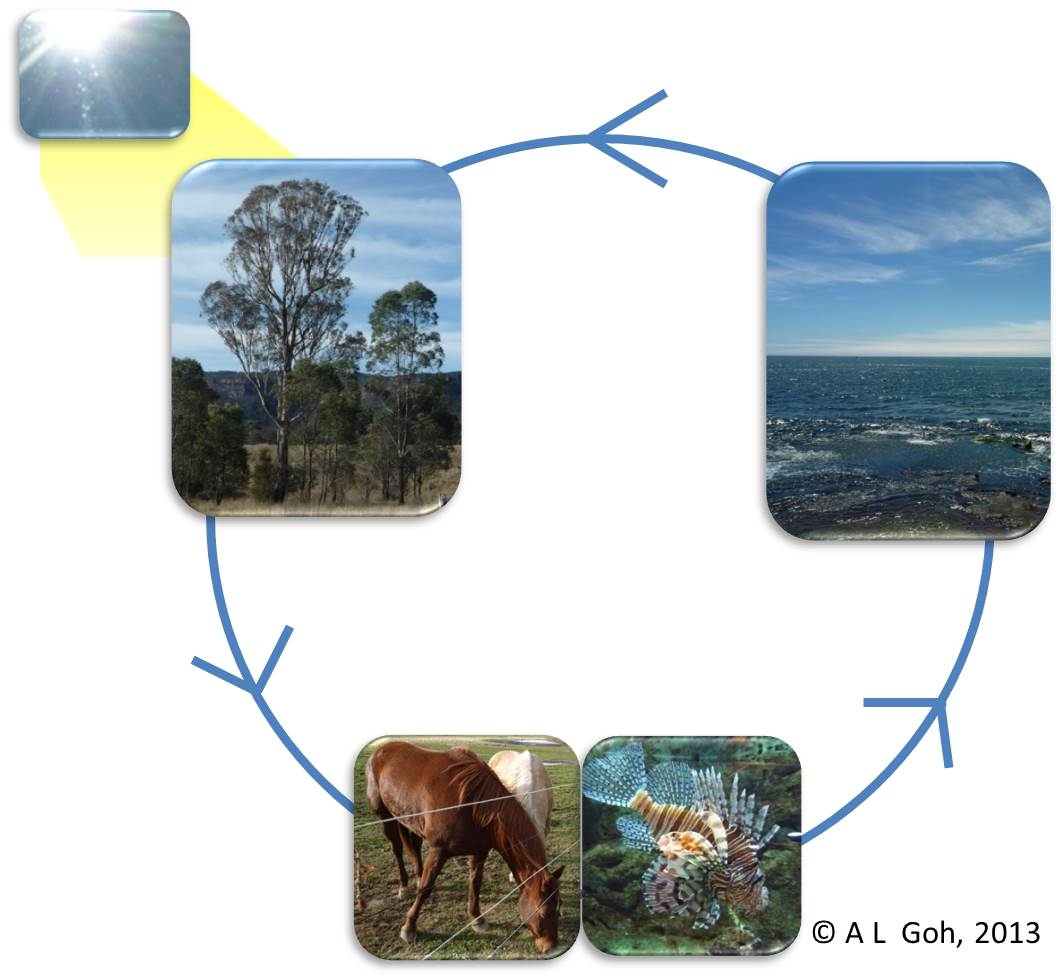 Carbon Cycle
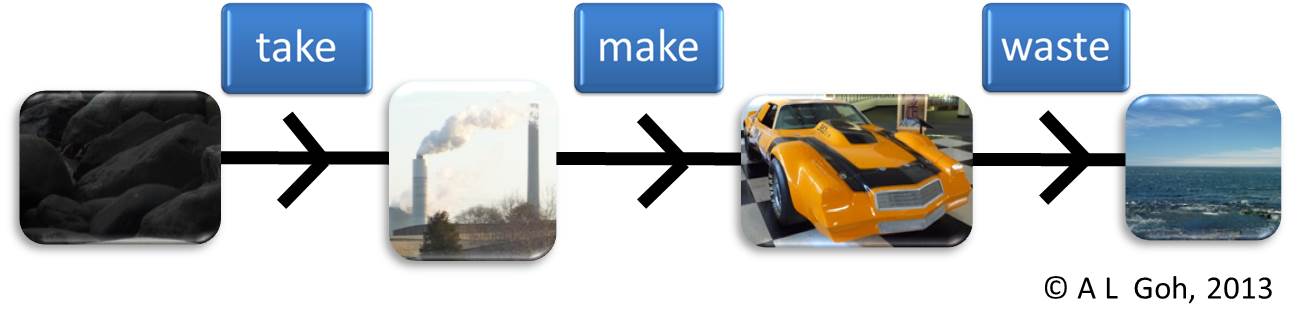 Carbon Cycle
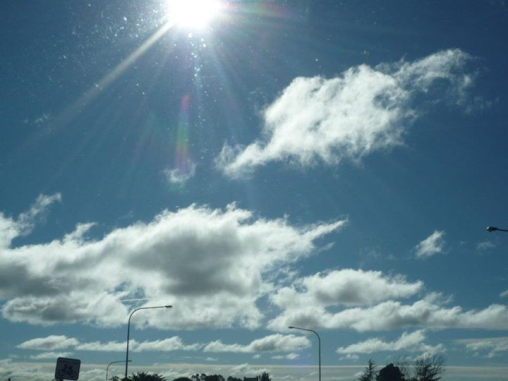 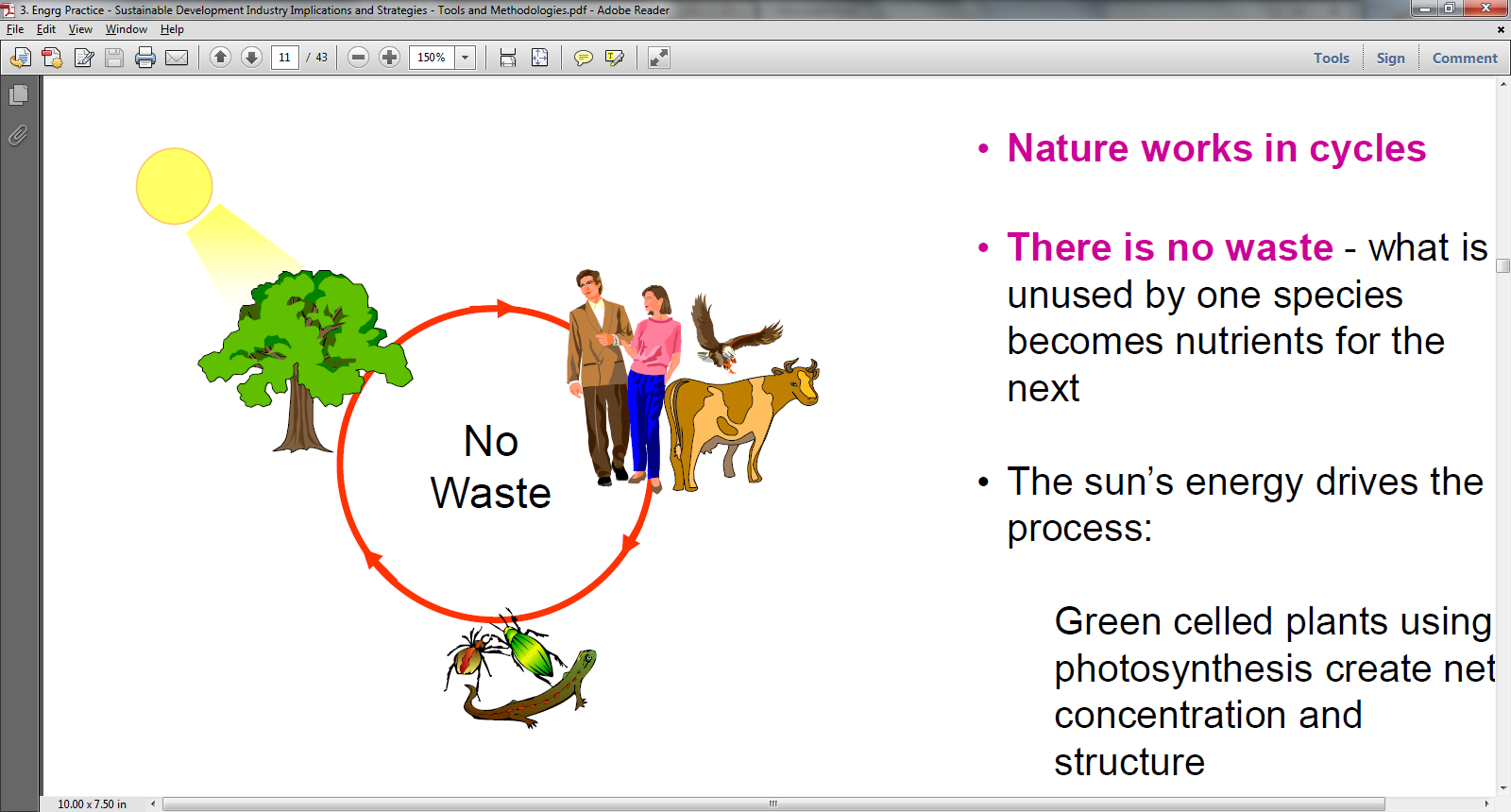 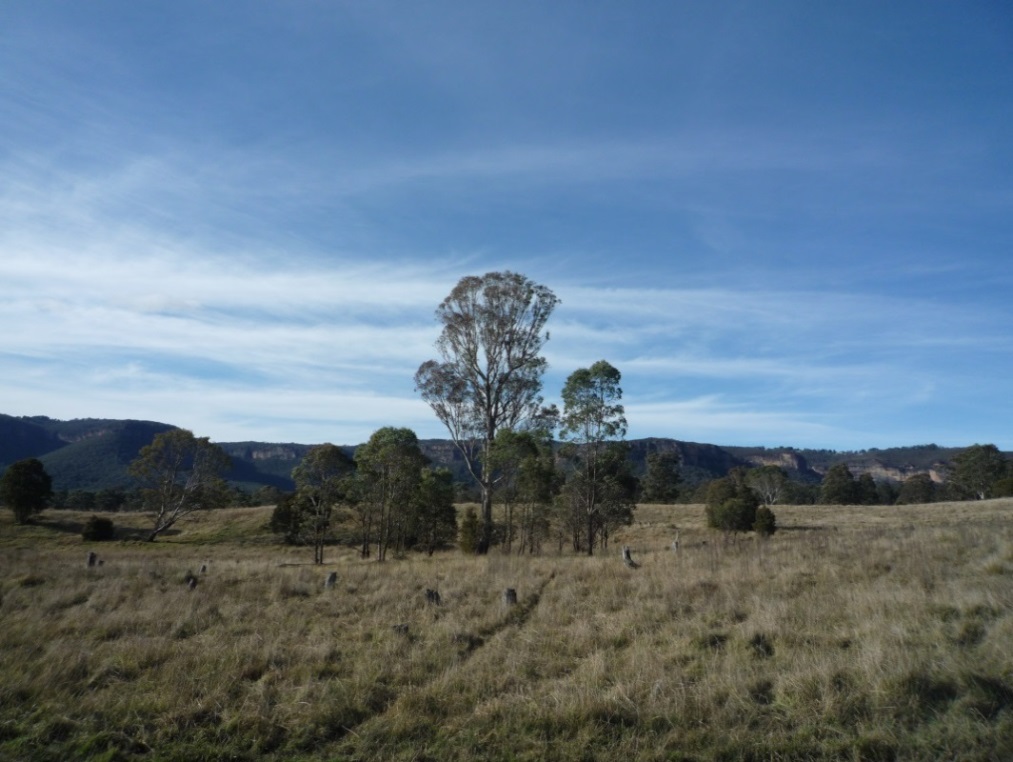 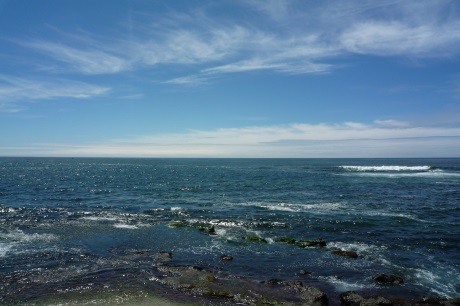 ?
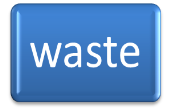 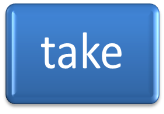 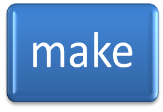 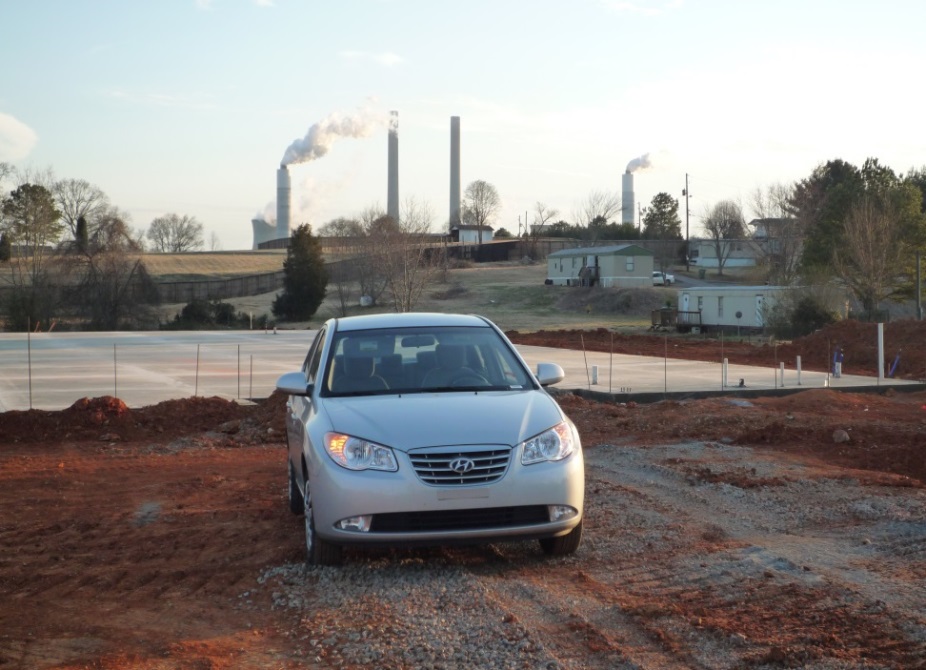 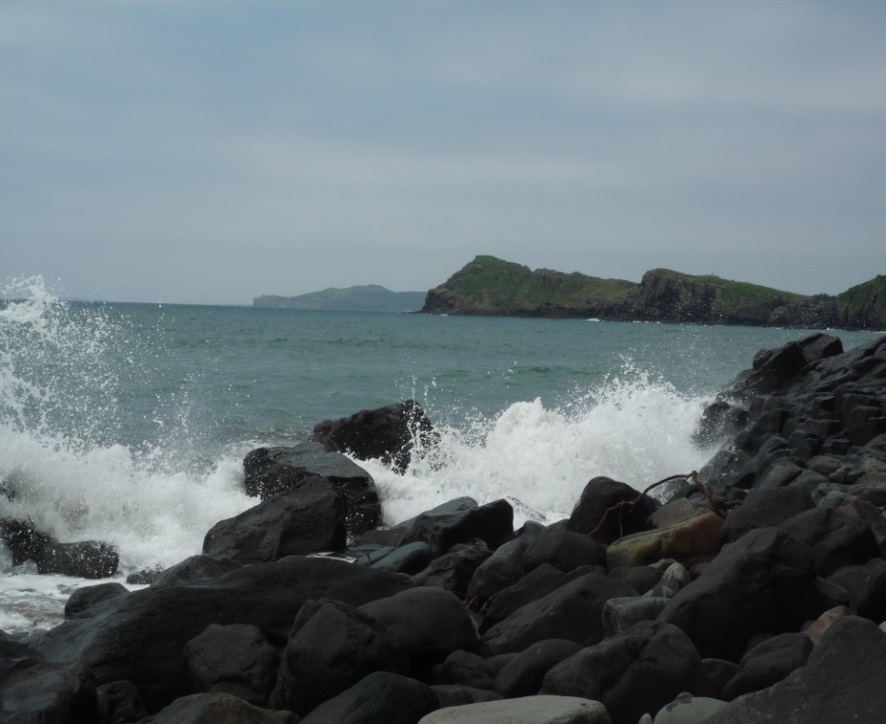 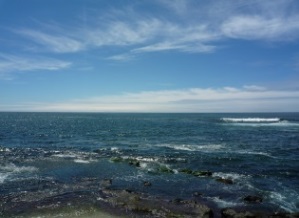 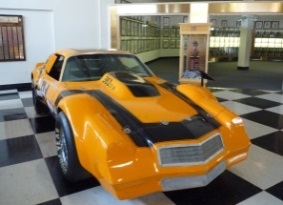 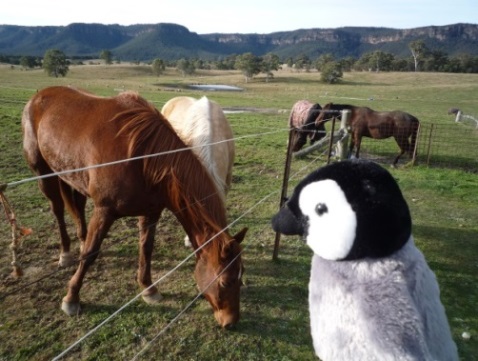 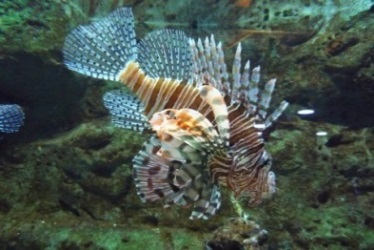 © A L  Goh, 2013
Carbon Emissions in Dover
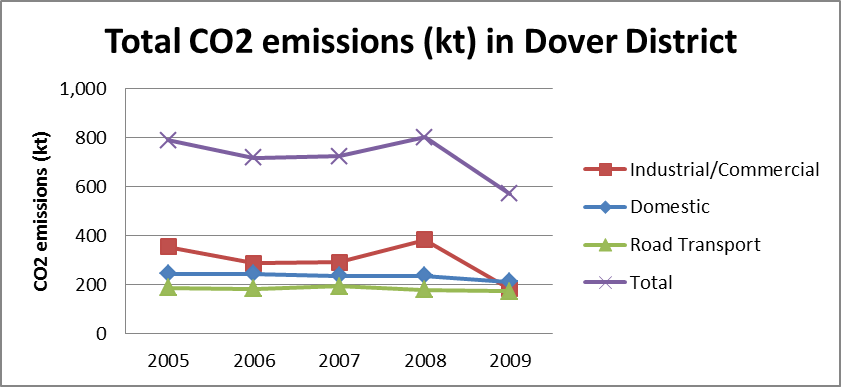 (Kent County Council, 2011)